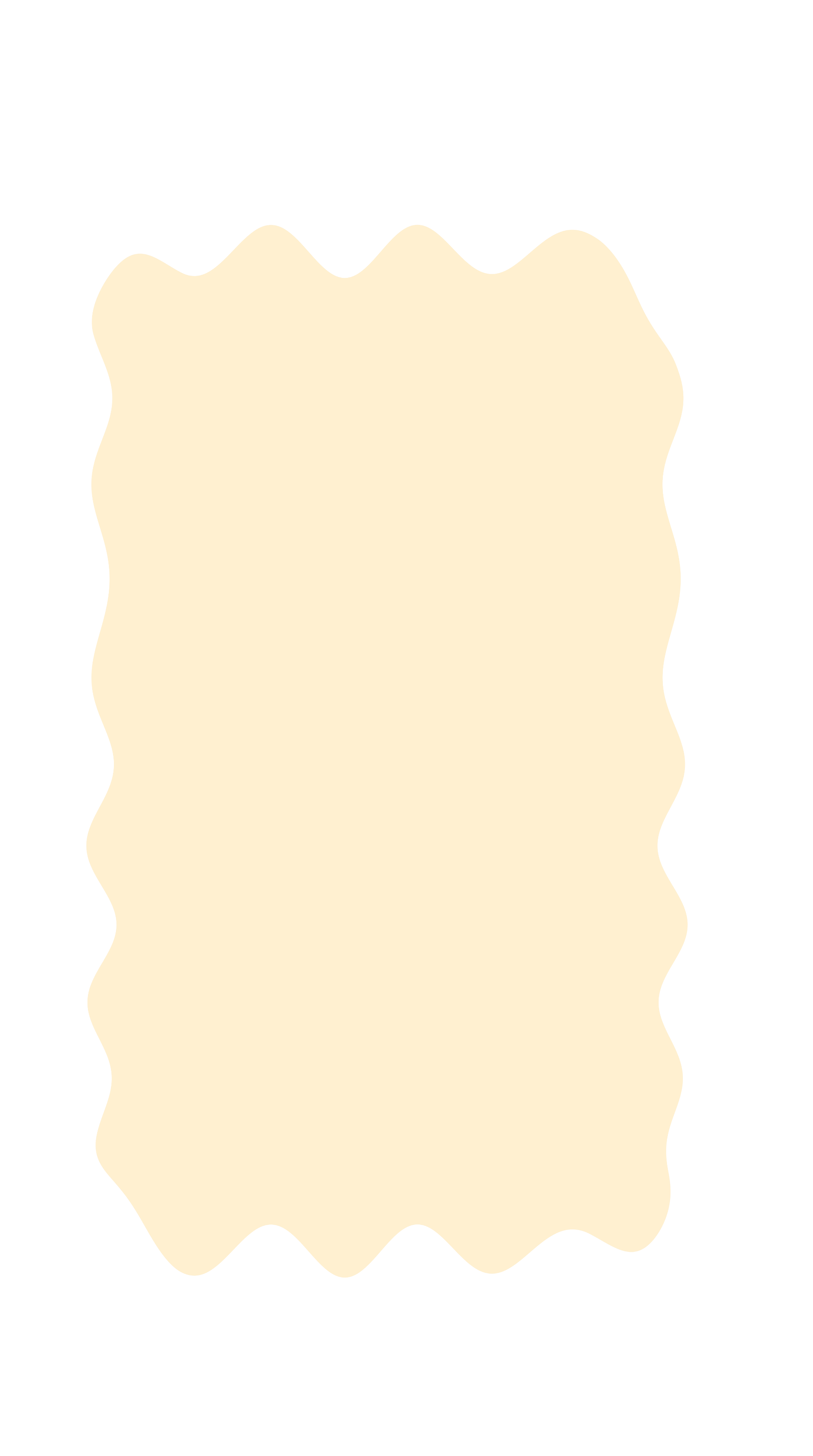 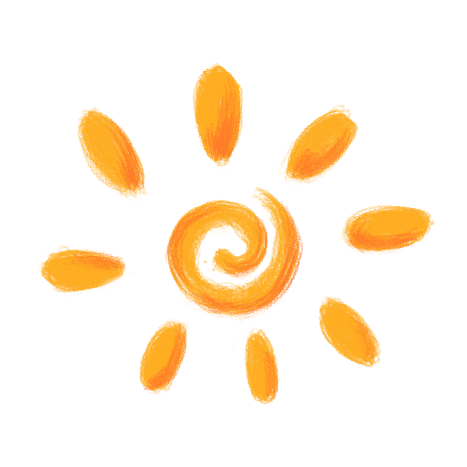 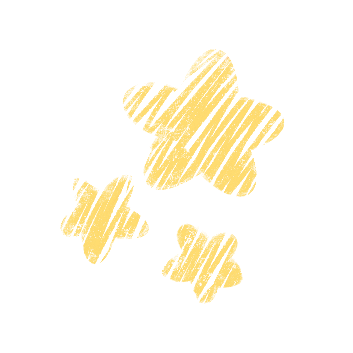 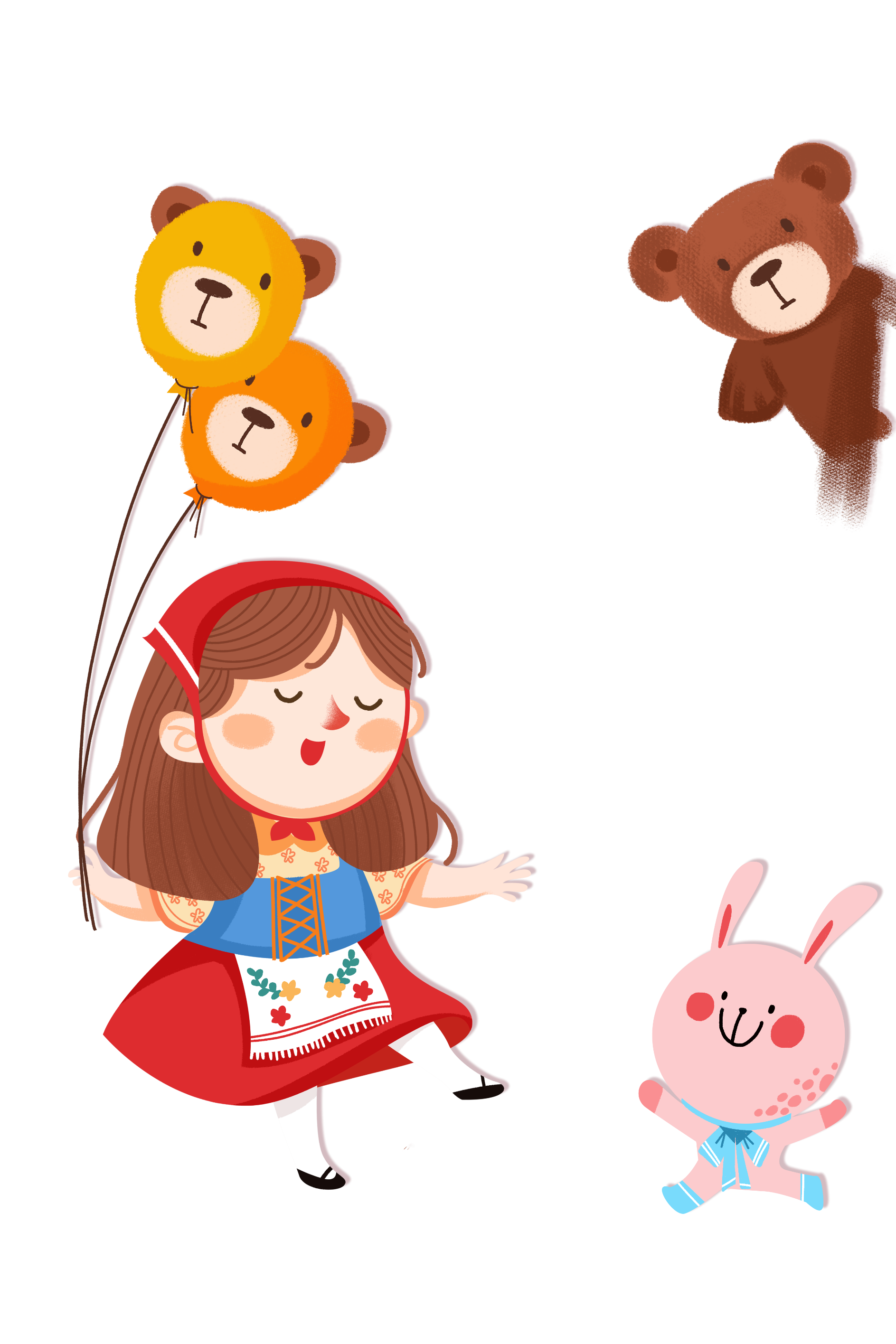 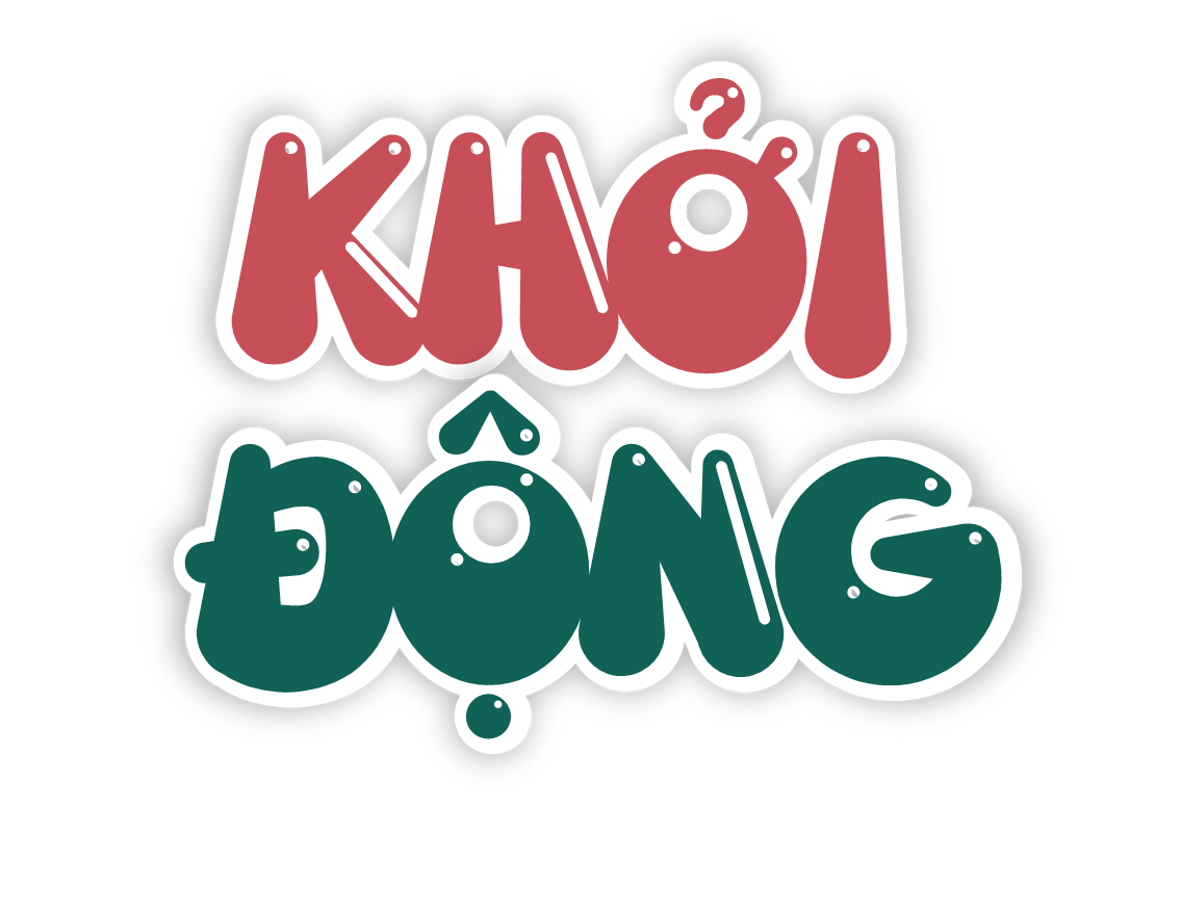 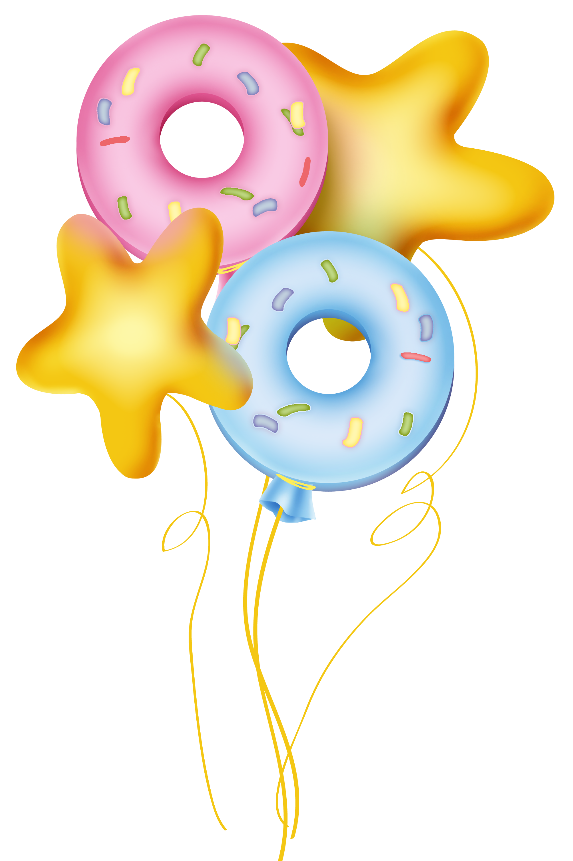 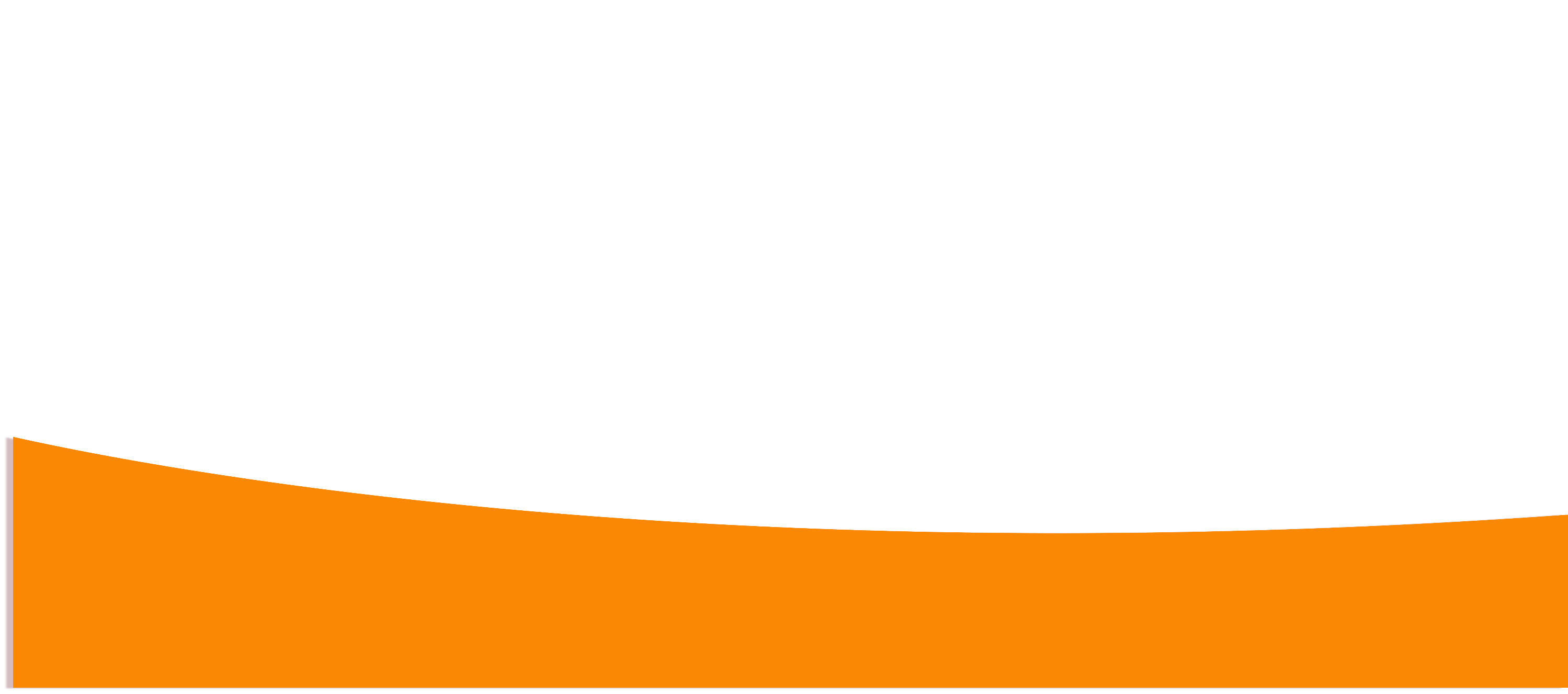 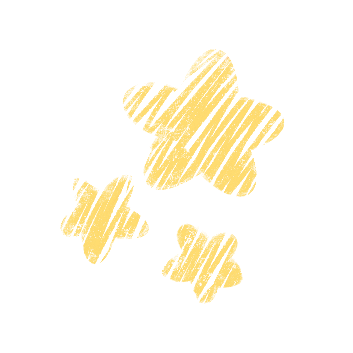 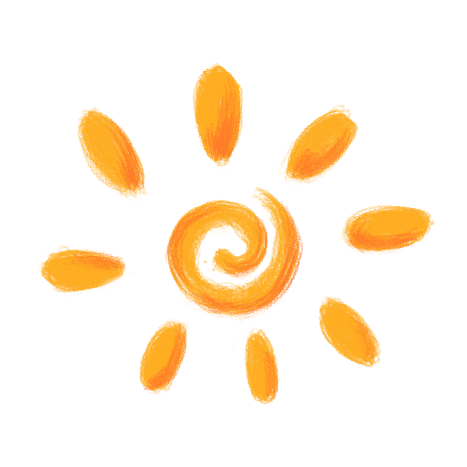 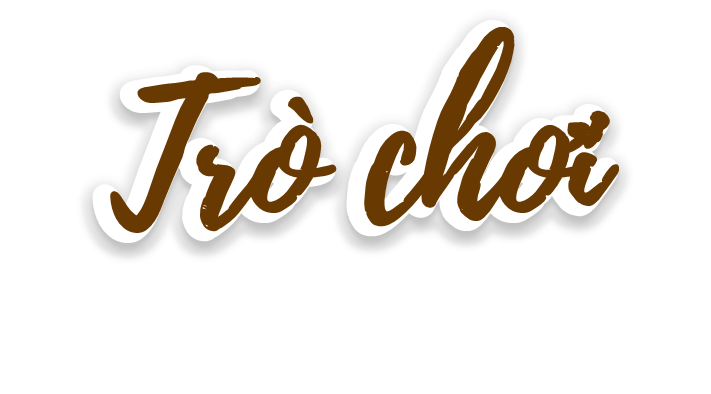 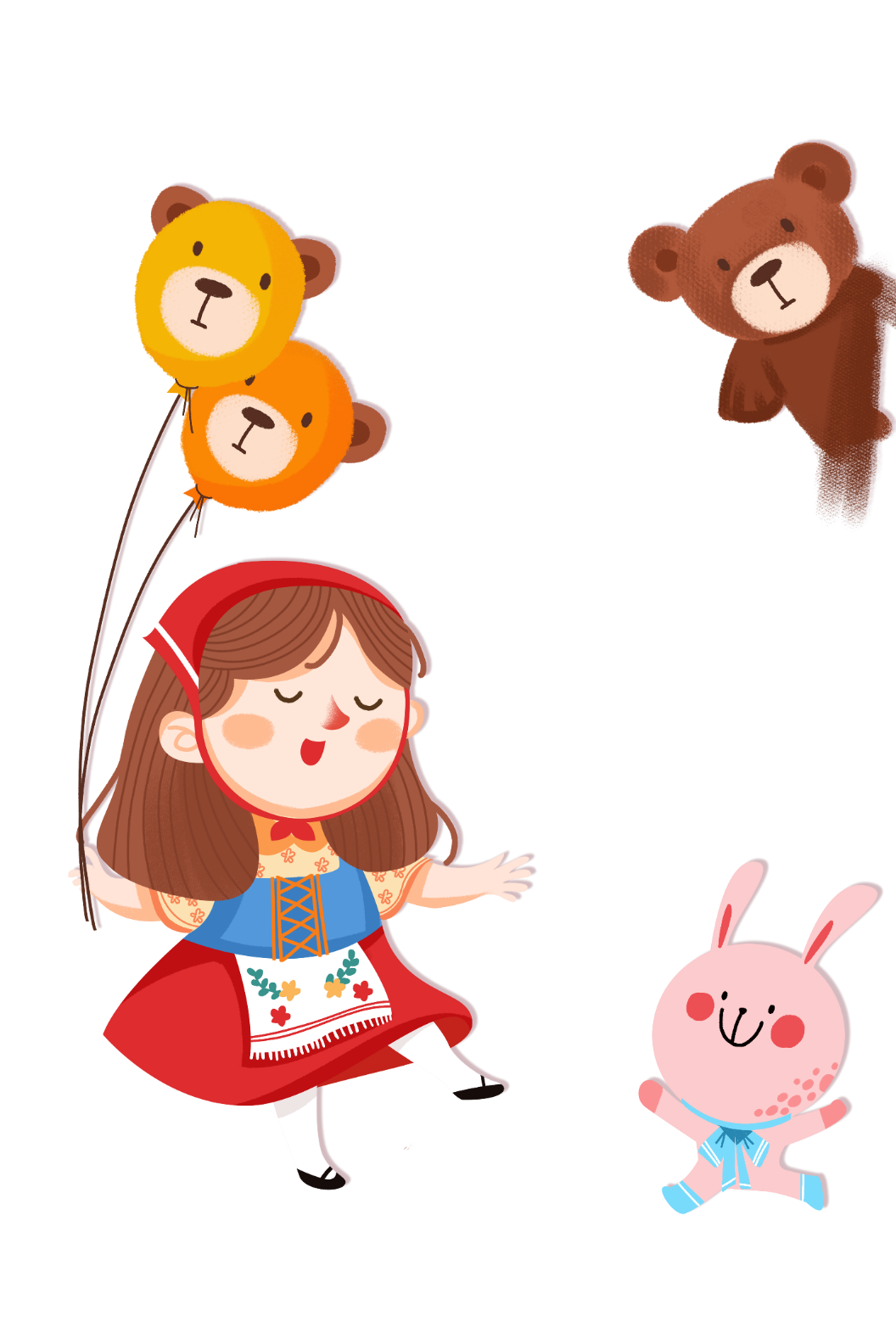 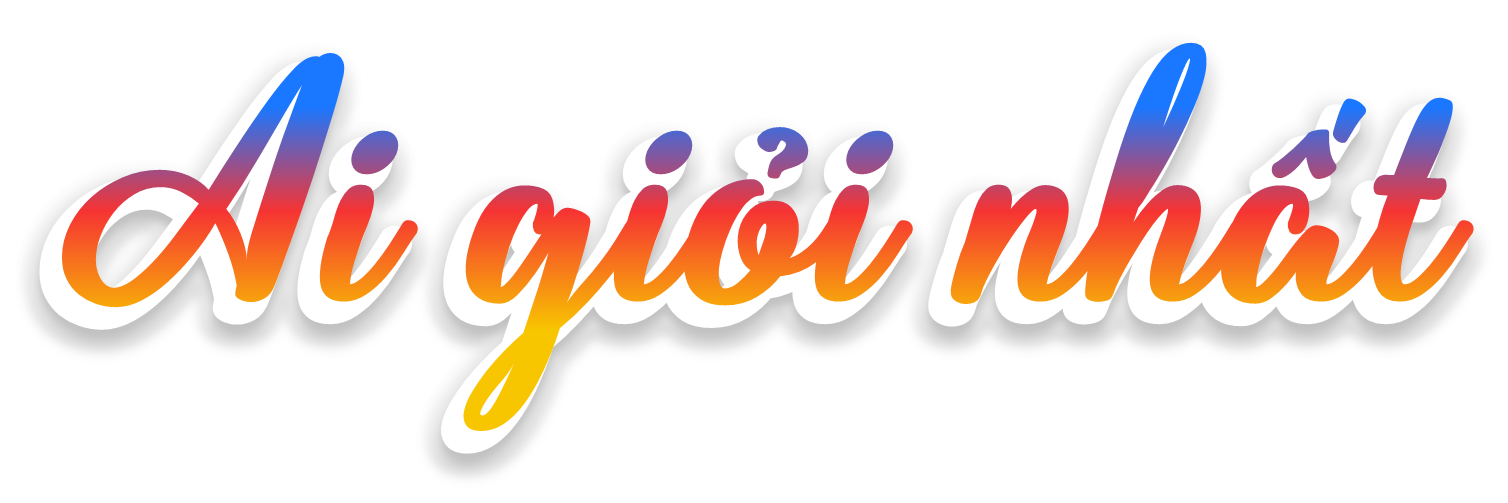 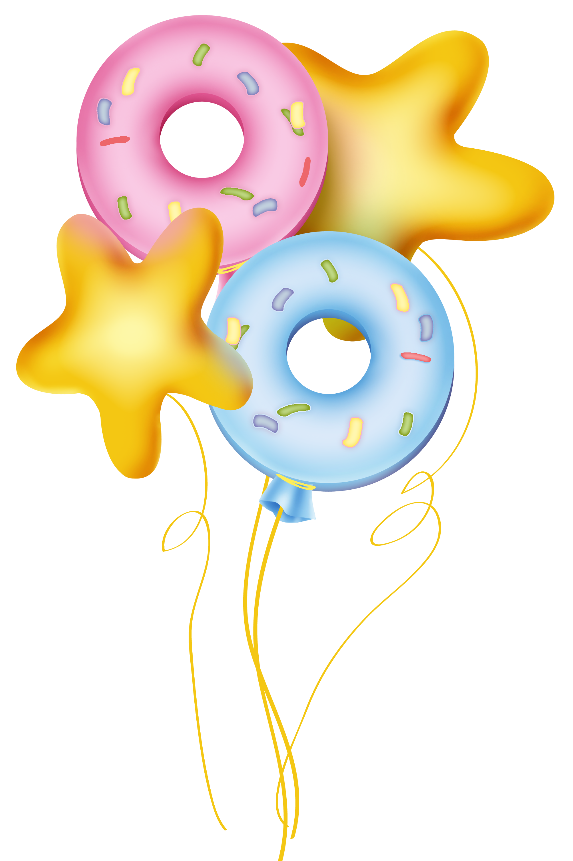 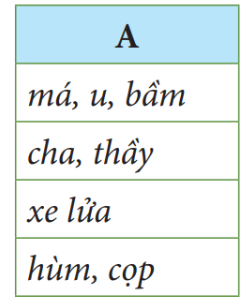 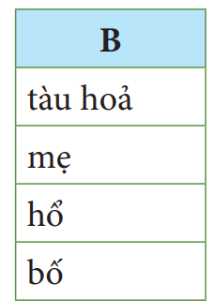 Tìm và nối các từ có ý nghĩa tương đồng ở cột A với các từ ở cột B
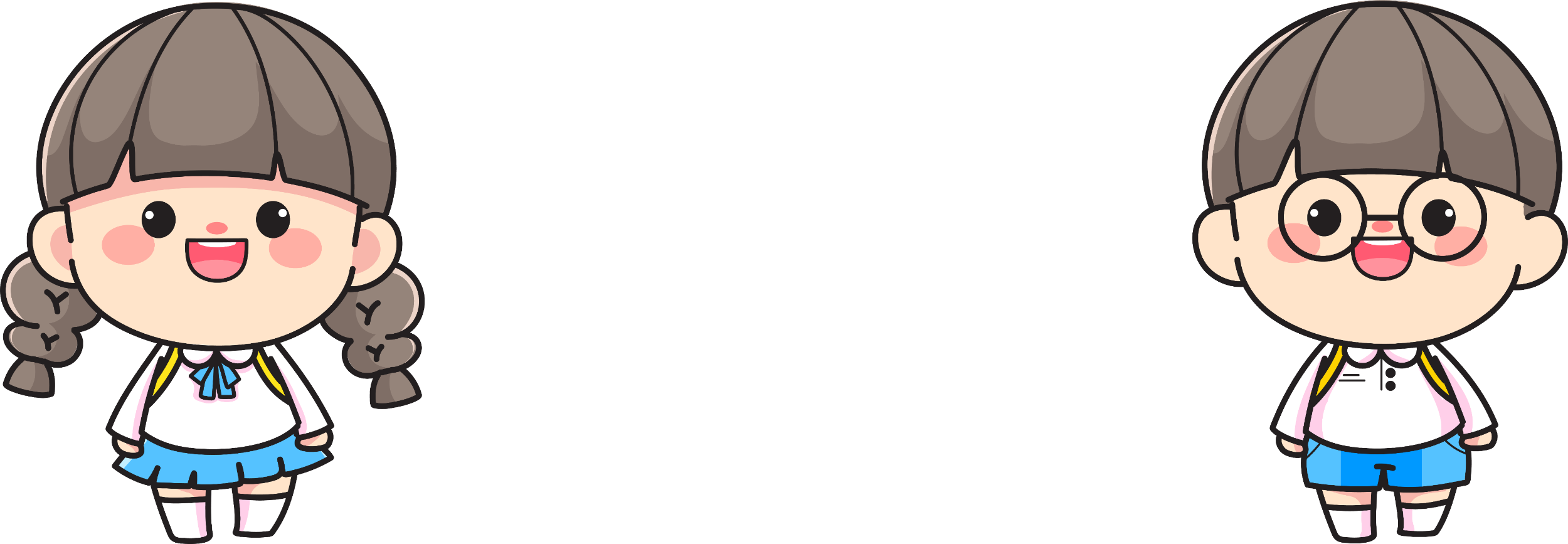 Theo em, các từ có nghĩa tương đồng (giống nhau) như vậy được gọi là từ gì?
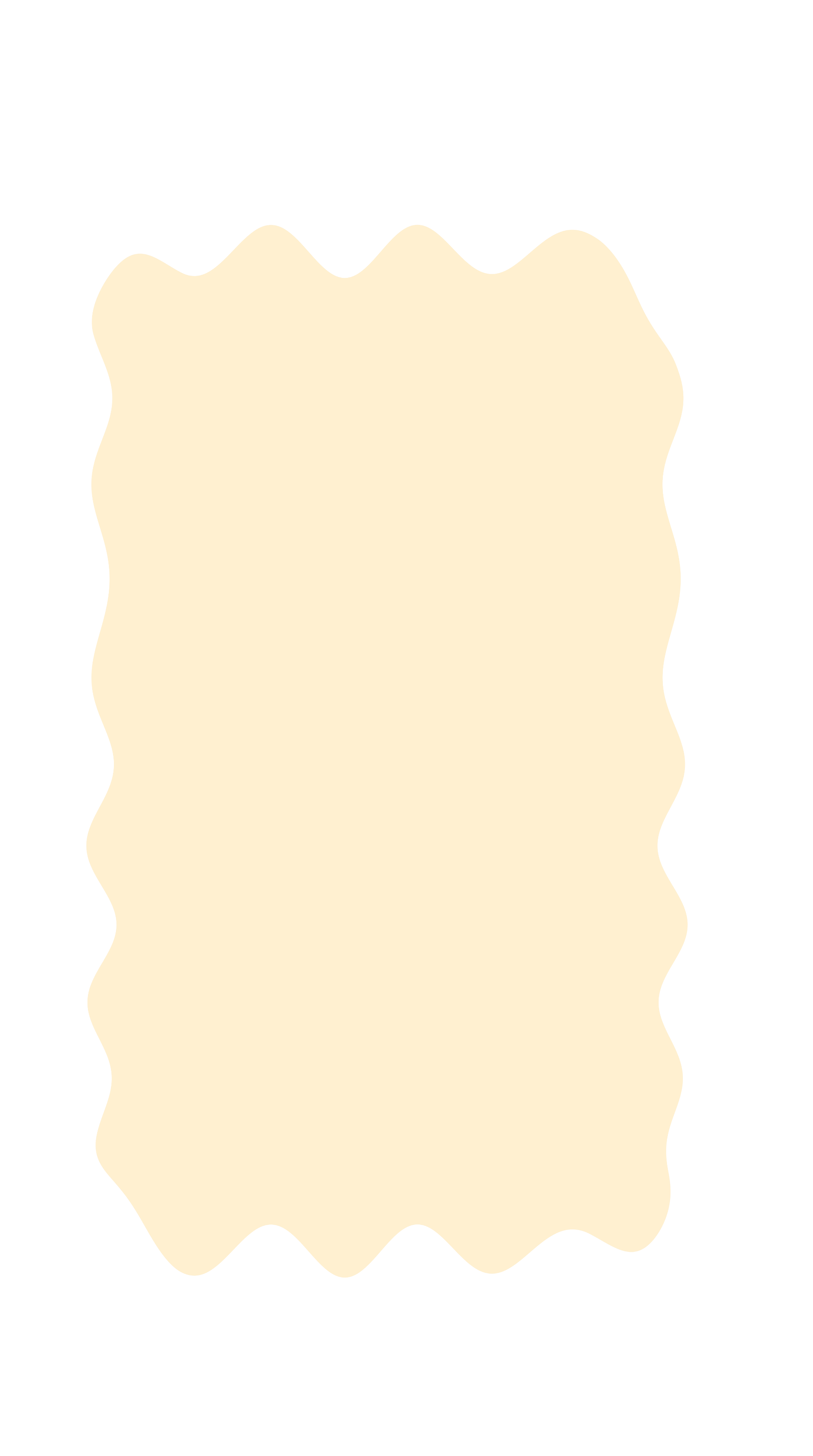 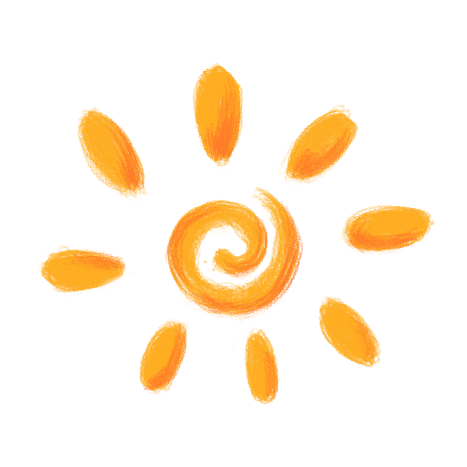 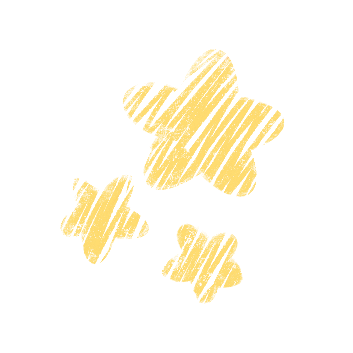 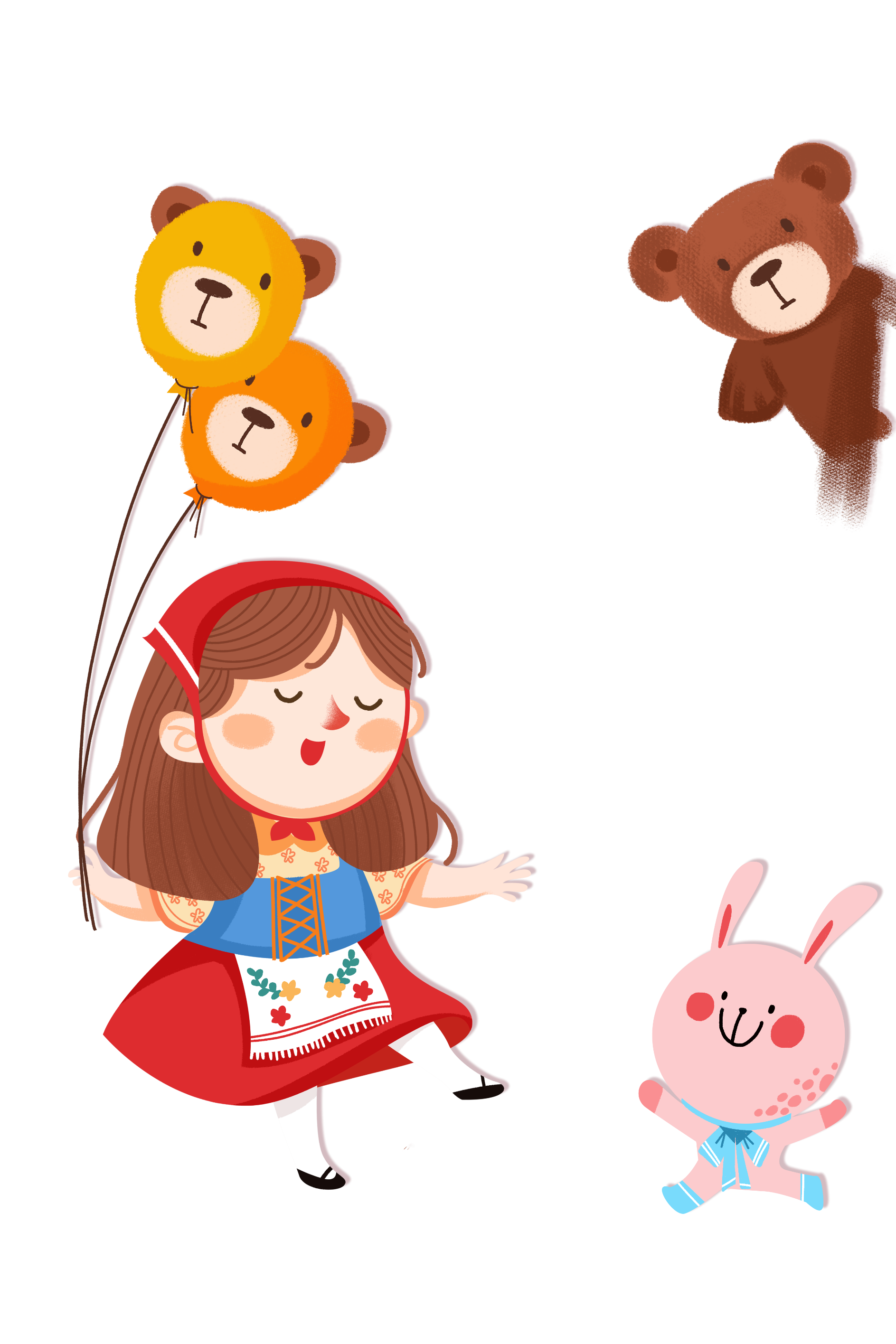 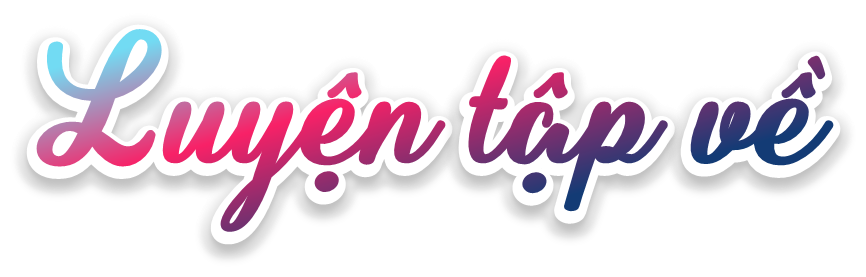 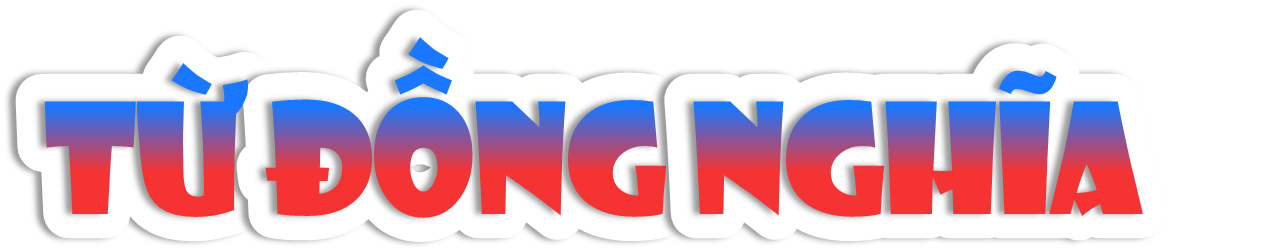 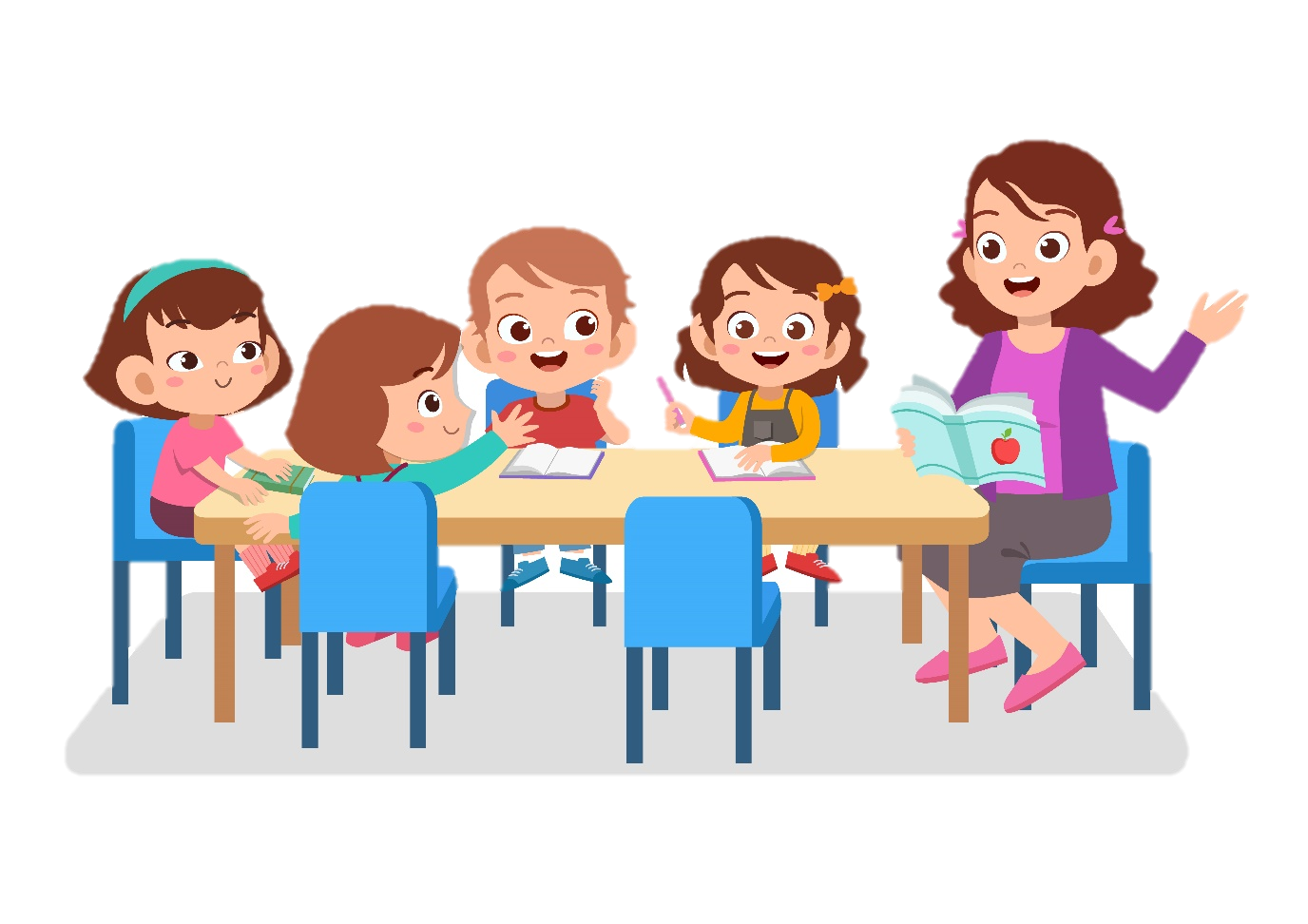 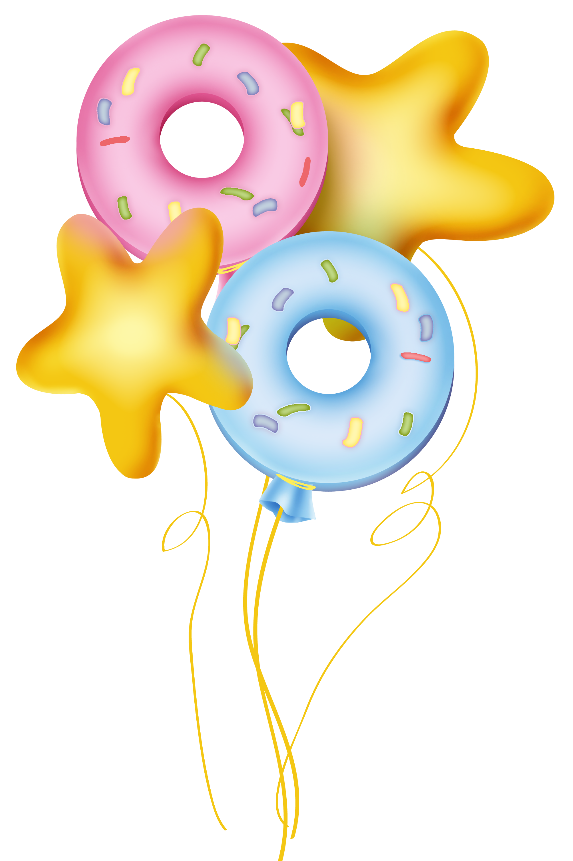 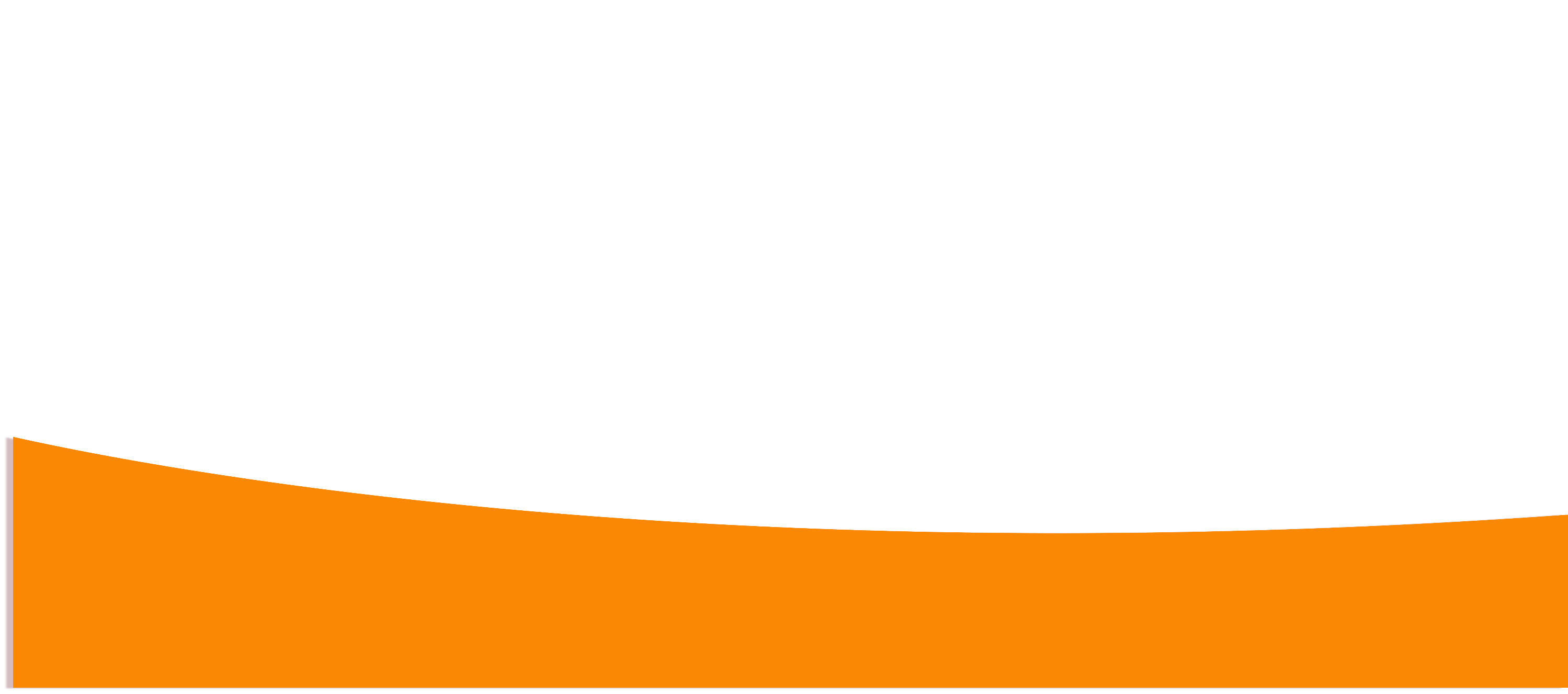 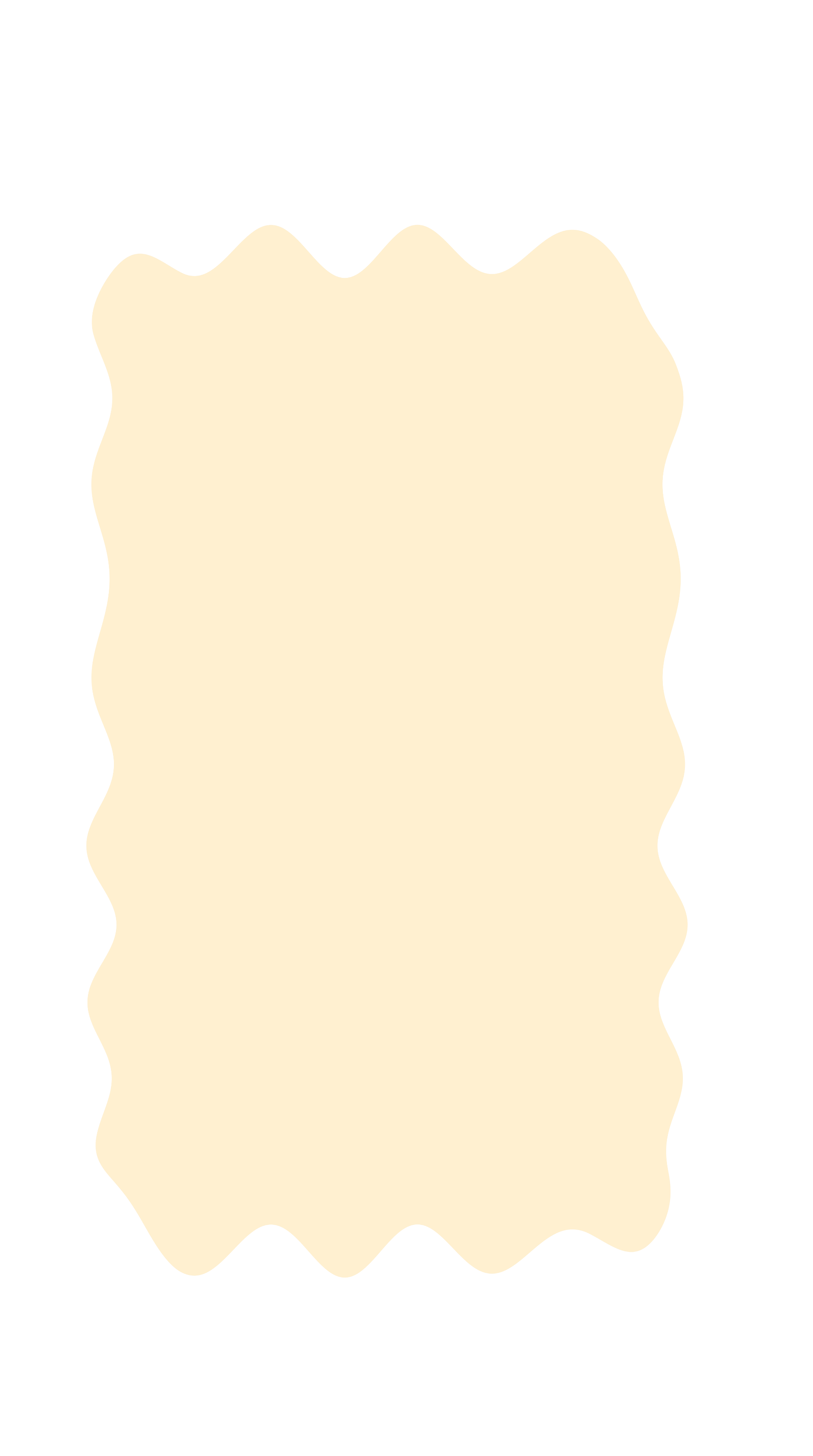 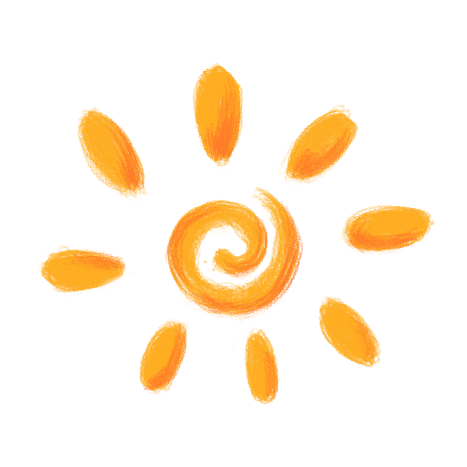 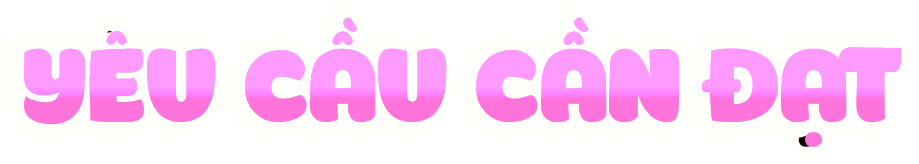 - Củng cố lại kiến thức về  từ đồng nghĩa; biết sử dụng các từ đồng nghĩa trong những tình huống cụ thể.
- Biết cách viết mở bài và kết bài cho bài văn tả phong cảnh.
- Vận dụng được: viết mở bài và kết bài cho bài văn tả phong cảnh.
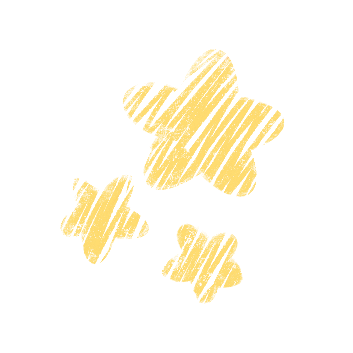 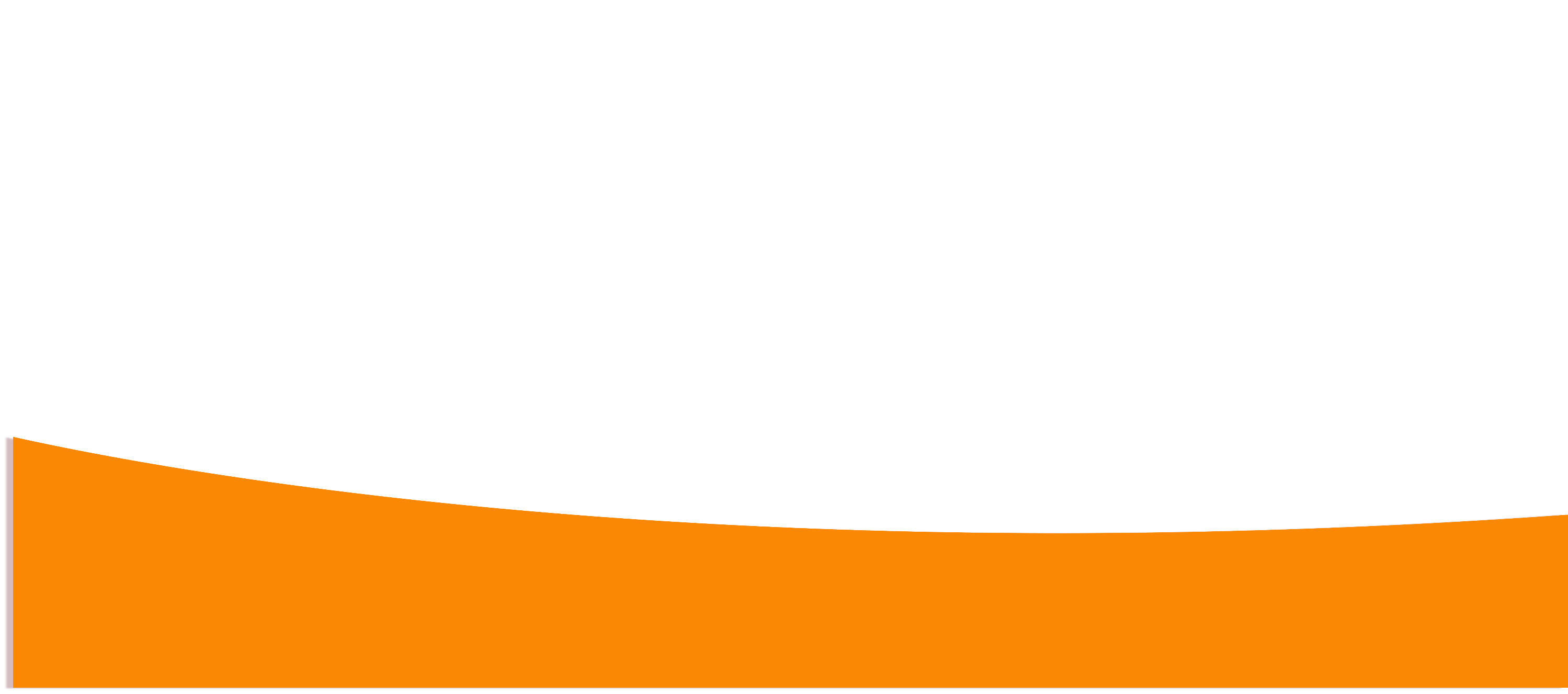 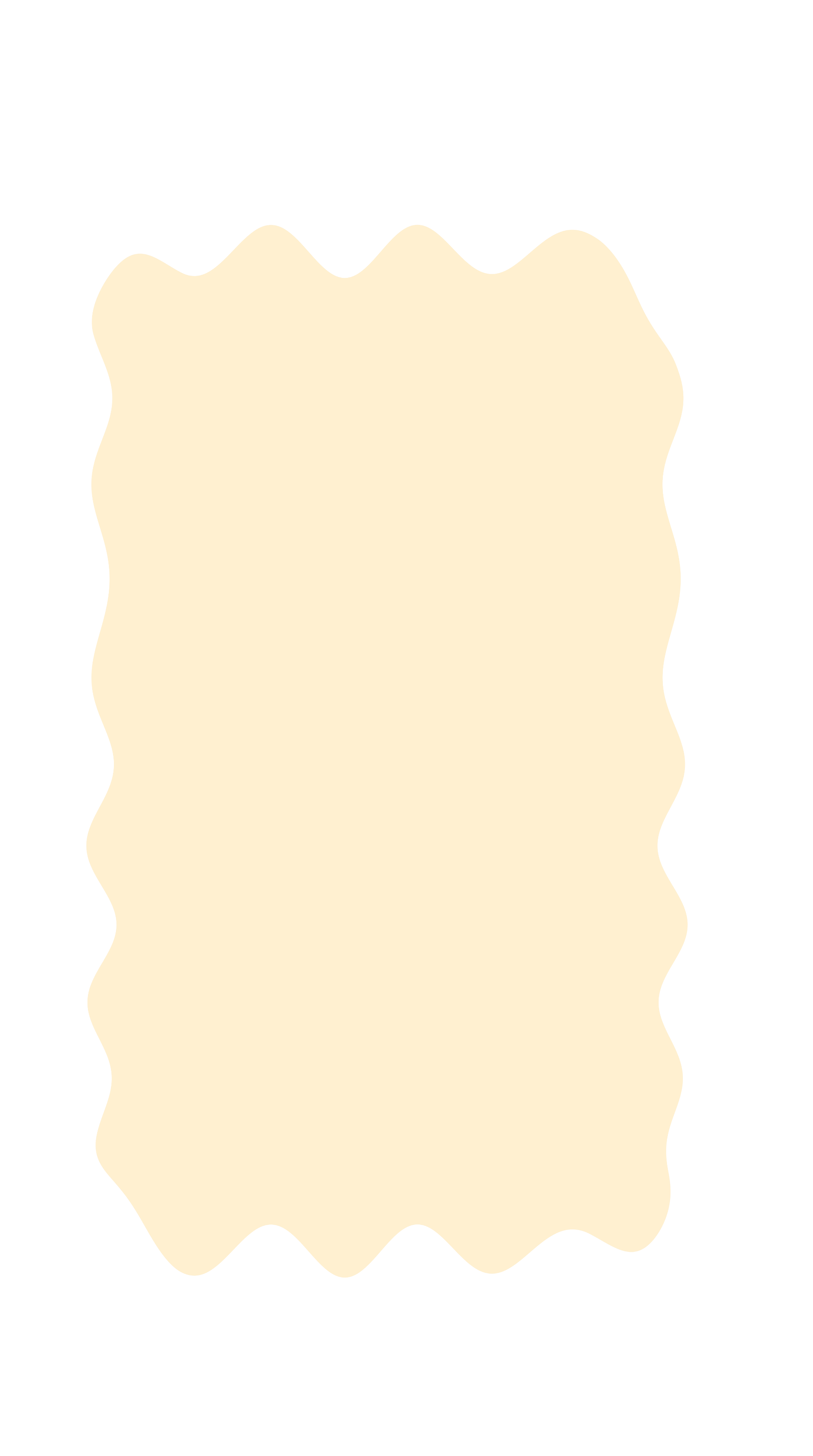 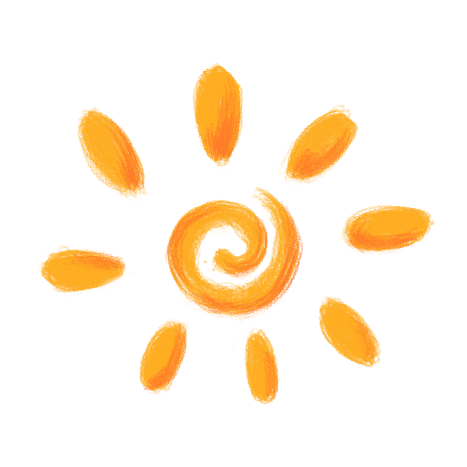 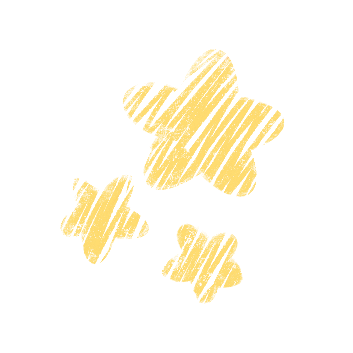 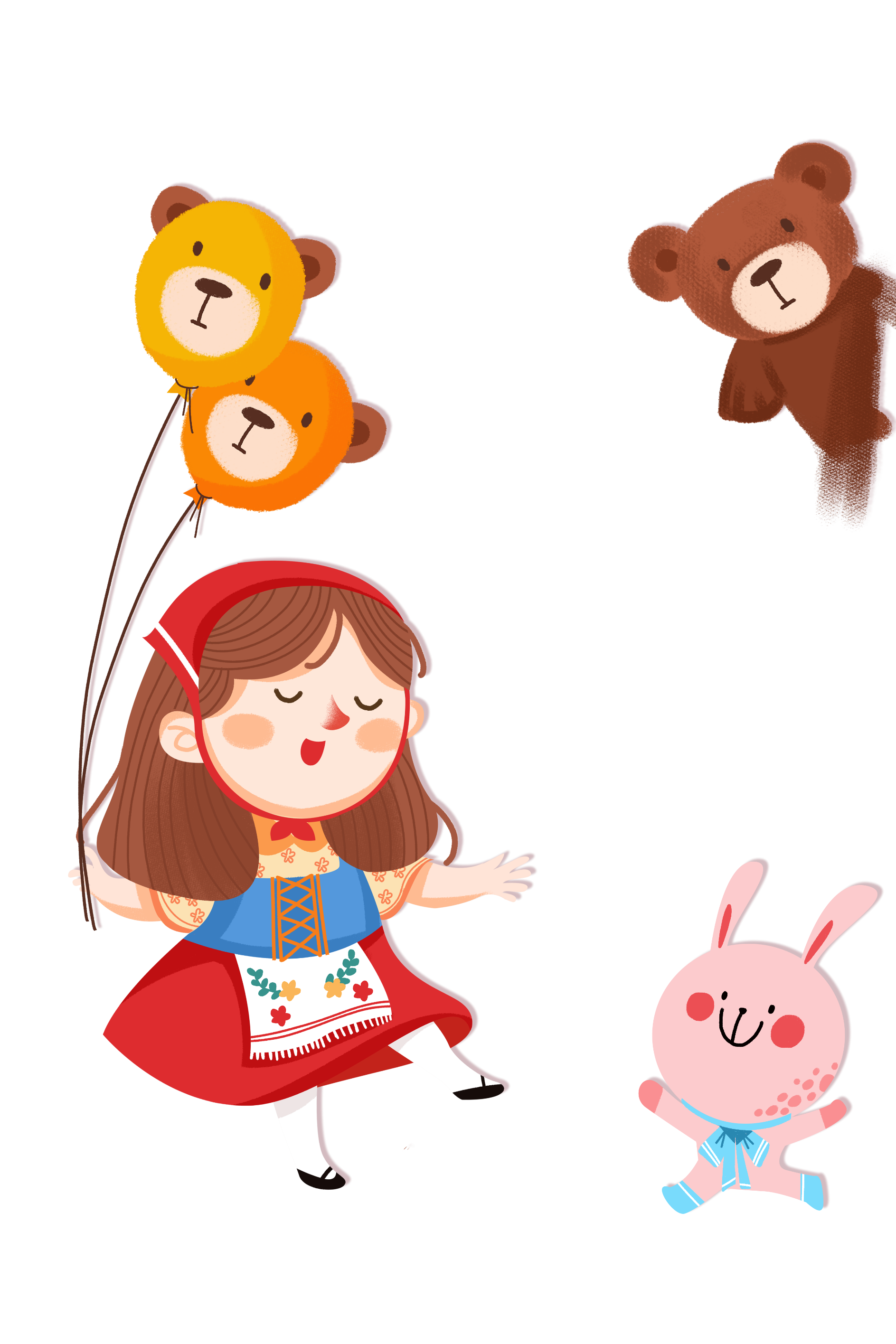 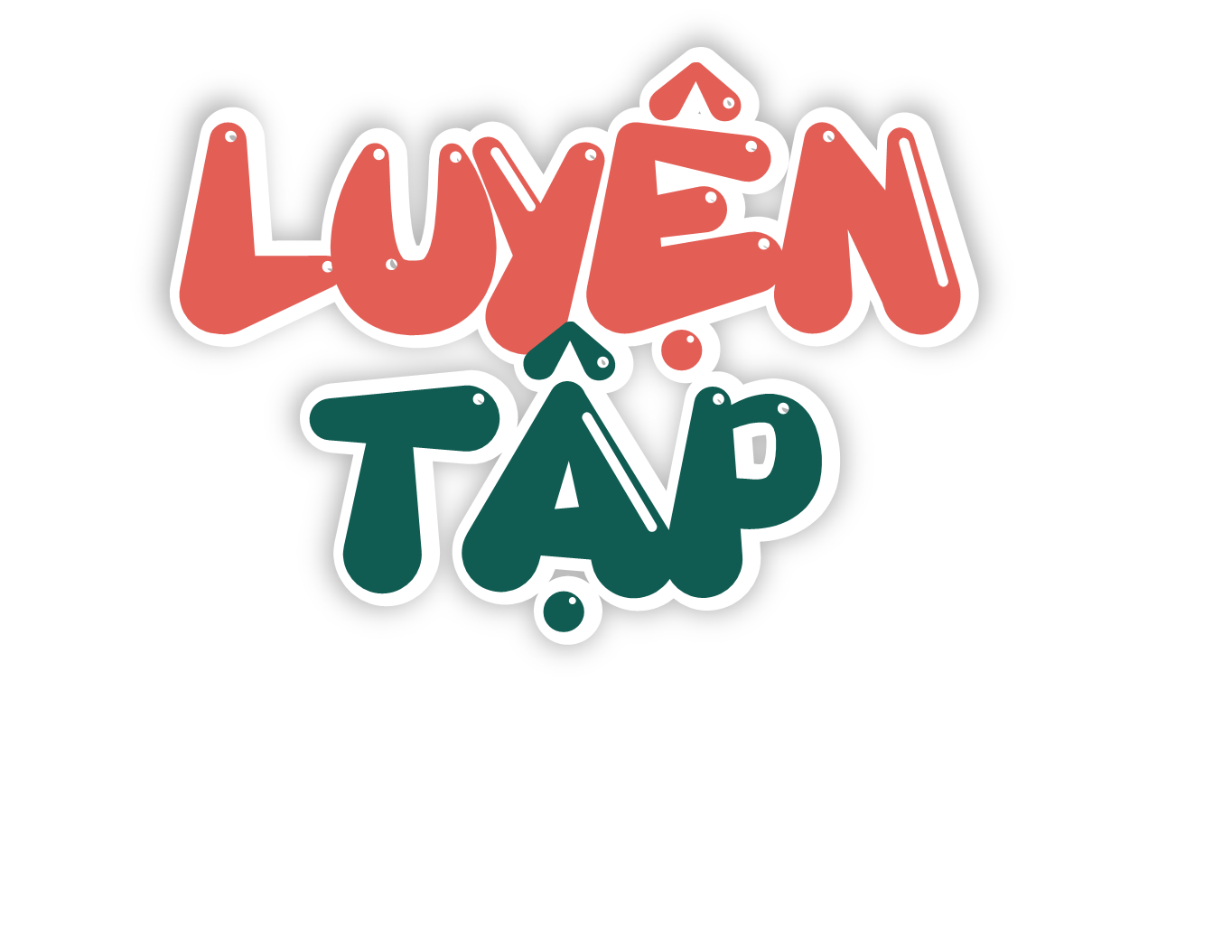 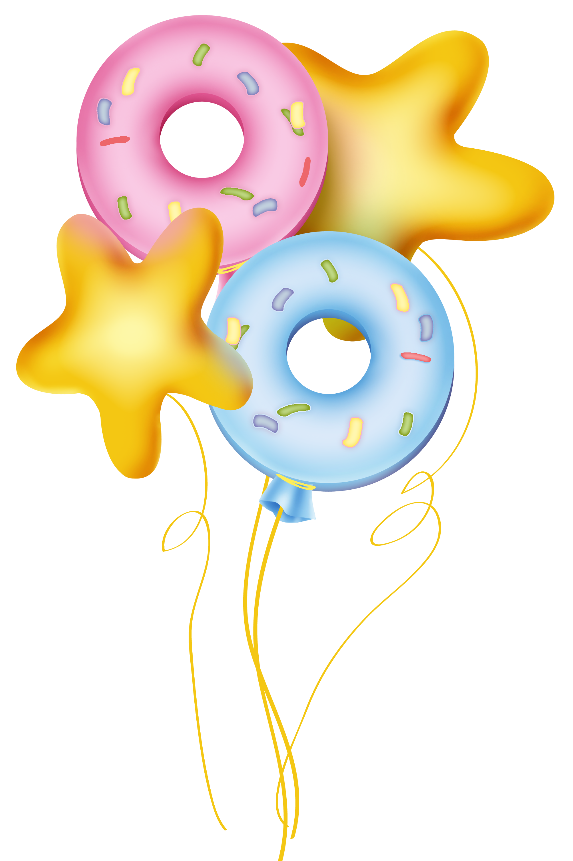 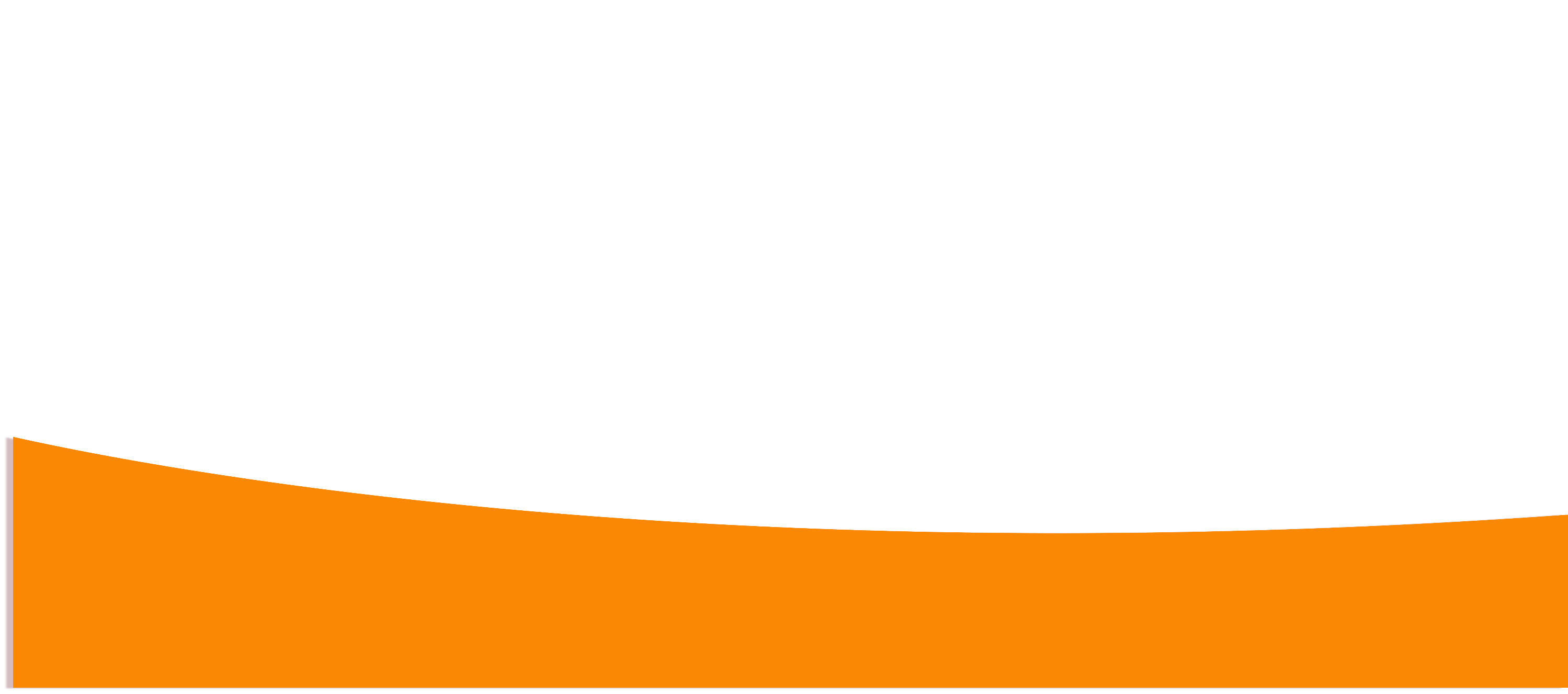 1. Chọn từ thích hợp thay cho bông hoa trong mỗi thành ngữ dưới đây:
G: Từ cần tìm đồng nghĩa với từ in đậm trong mỗi thành ngữ
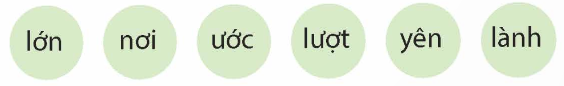 a. Ngày lành tháng tốt                                        b. Năm lần bảy lượt 
c. Sóng yên biển lặng                                         d. Cầu được ước thấy
e. Đao  to  búa lớn                                             g. Đi đến nơi về đến chốn
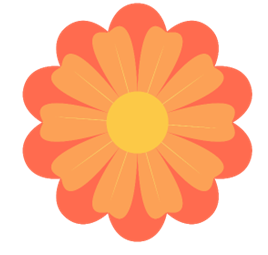 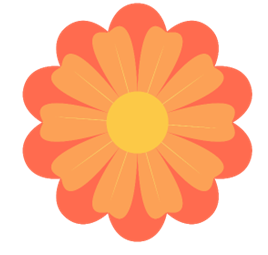 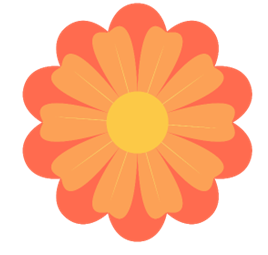 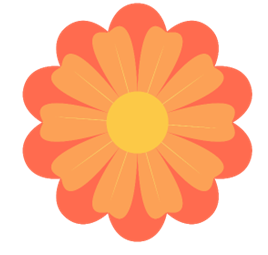 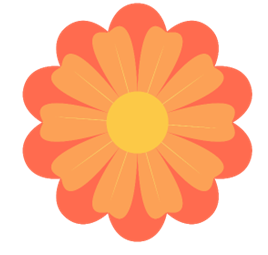 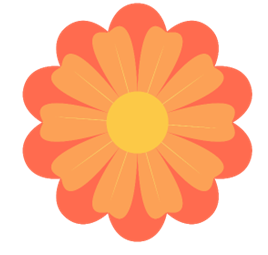 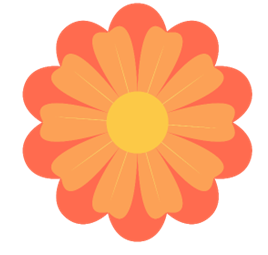 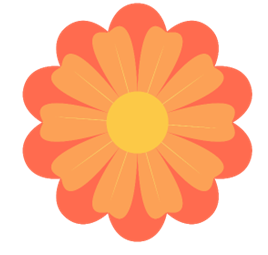 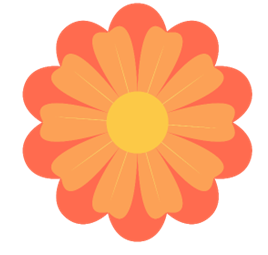 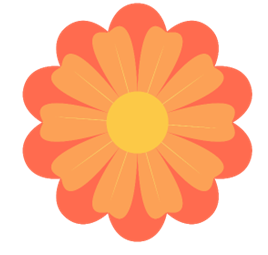 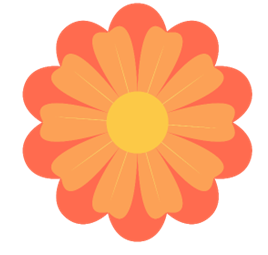 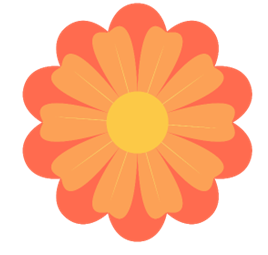 2. Tìm từ đồng nghĩa với mỗi từ in đậm trong đoạn thơ dưới đây:
Góc sân nho nhỏ mới xây 
Chiều chiều em đứng nơi này em trông 
Thấy trời xanh biếc mênh mông 
Cánh cò chớp trắng trên sông Kinh Thầy … 
(Trần Đăng Khoa)
nhỏ bé
Đồng nghĩa với nho nhỏ
bé nhỏ
be bé
nho nhỏ : nghĩa là nhỏ
nhìn
Đồng nghĩa với trông
xem
coi
trông : nghĩa là hoạt động dùng mắt, quan sát và thu nhận hình ảnh
bao la
Đồng nghĩa với mênh mông
bát ngát
thênh thang
mênh mông: dùng để biểu thị độ rộng
3. Chọn từ thích hợp trong ngoặc đơn để hoàn thành đoạn văn.
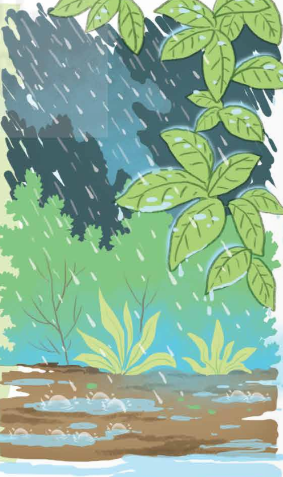 Mưa mùa xuân xôn xao, phơi phới. Những hạt mưa (1) (bé mọn, bé con, bé nhỏ), mềm mại, rơi như nhảy nhót. Hạt nọ tiếp hạt kia dan xuống mặt dắt. Mặt đất đã (2) (khô cằn, khô khan, khô khốc) bằng thức dậy, âu yếm đón lấy những giọt mưa ấm áp, (3) (trong sáng, trong lành, trong xanh). Mặt đất lại (4) (dịu mềm, dịu nhẹ, dịu ngọt), lại cần mẫn tiếp nhựa sống cho cây cỏ. Mưa mùa xuân đã mang lại cho cây (5) (sức lực, sức vóc, sức sống) tràn đầy. Và cây trả nghĩa cho mưa bằng cả mùa hoa thơm trái ngọt.
(Theo Nguyễn Thị Thu Trang)
4. Viết đoạn văn (4 – 5 câu) về một cảnh đẹp thiên nhiên, có sử dụng 2 – 3 từ đồng nghĩa.
Ví dụ: Một buổi sáng, em thức dậy ngắm nhìn những bông hoa vươn mình bừng tỉnh đón ánh nắng mặt trời. Nắng xuyên qua kẽ lá, làm thủng những chồi lộc xanh biếc. Đâu đó, những chú chim vành khuyên cất tiếng hót cao vời vợi, líu lo hát vang lanh lảnh. Cứ vậy, dàn đồng ca nắng và chim đua nhau, chen chúc gọi mời ngày mới đến.
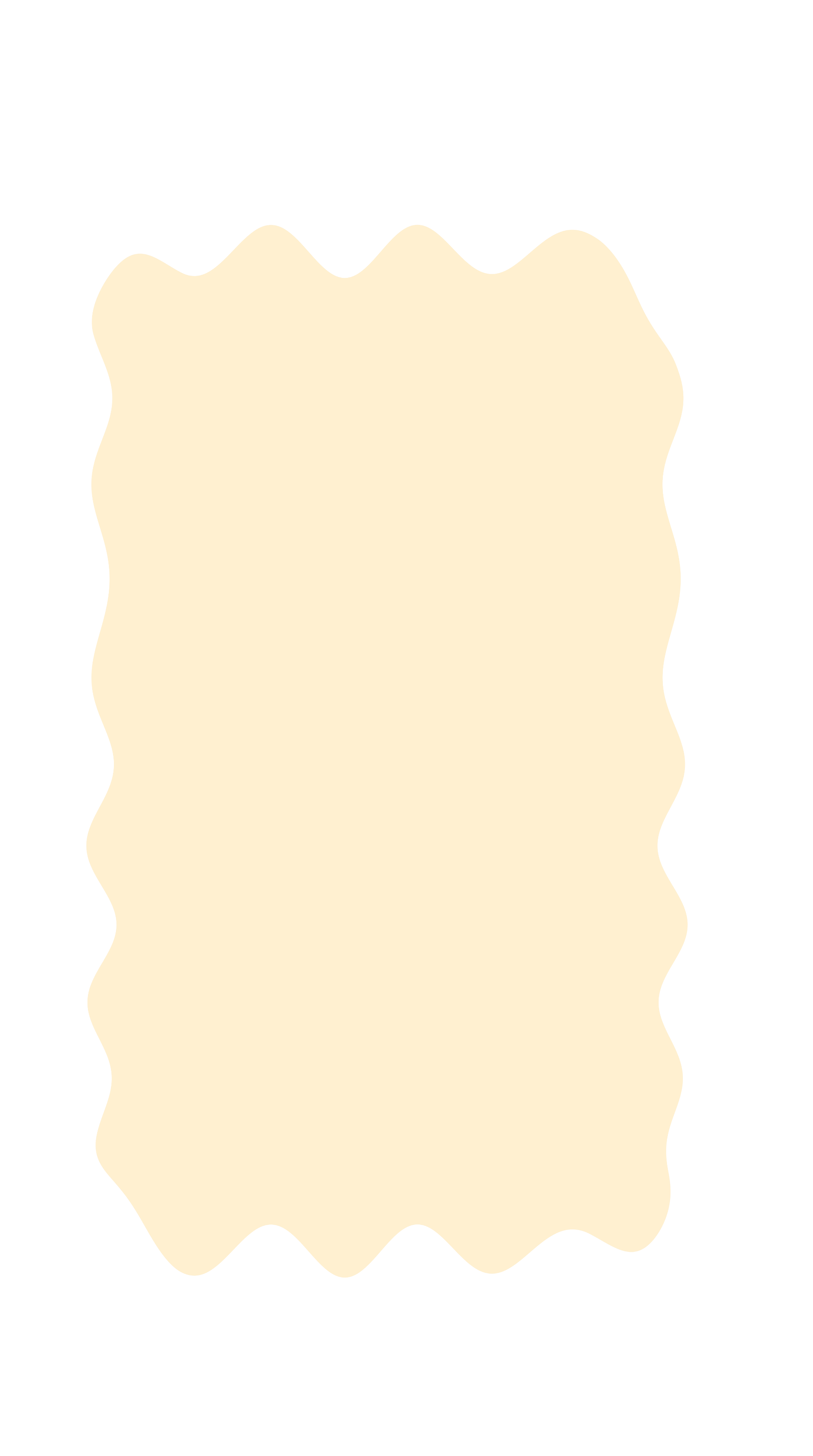 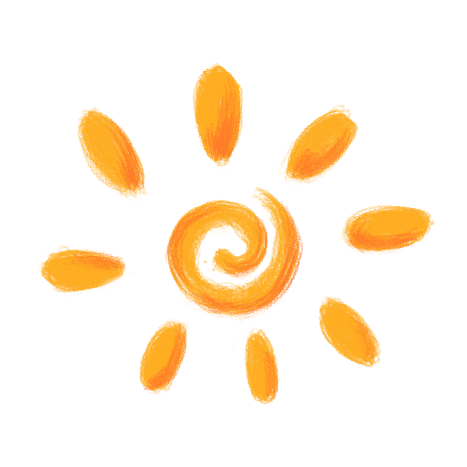 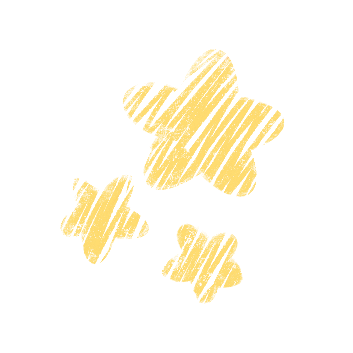 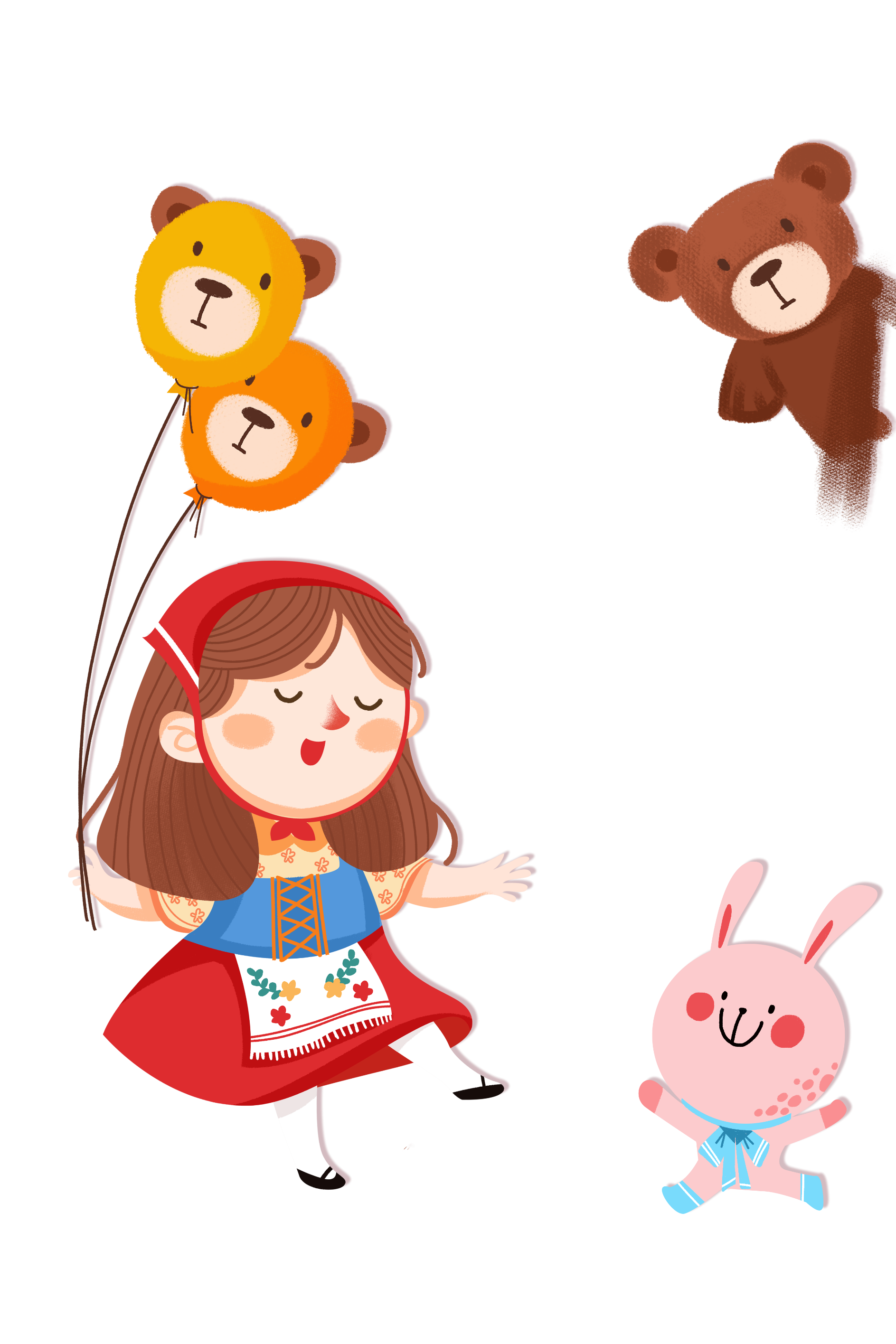 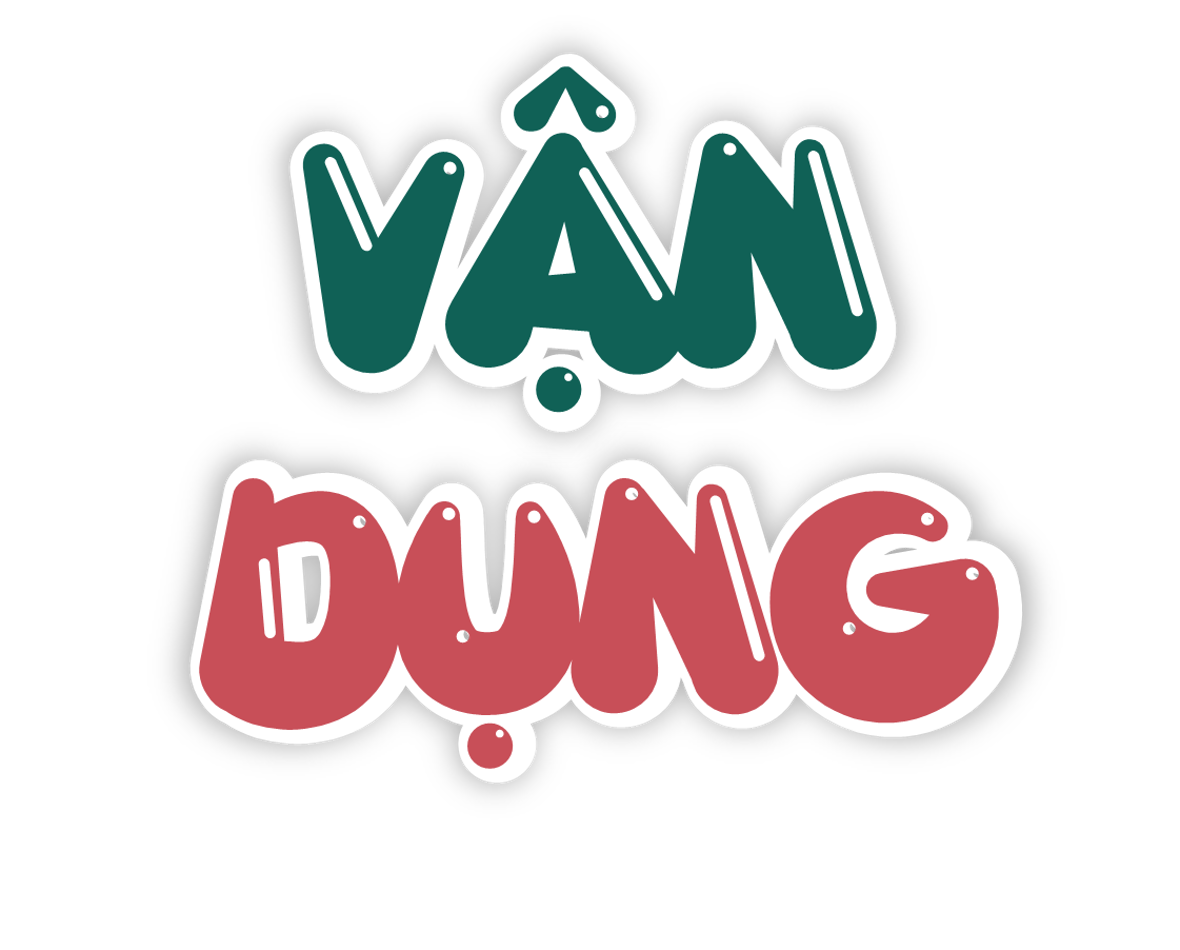 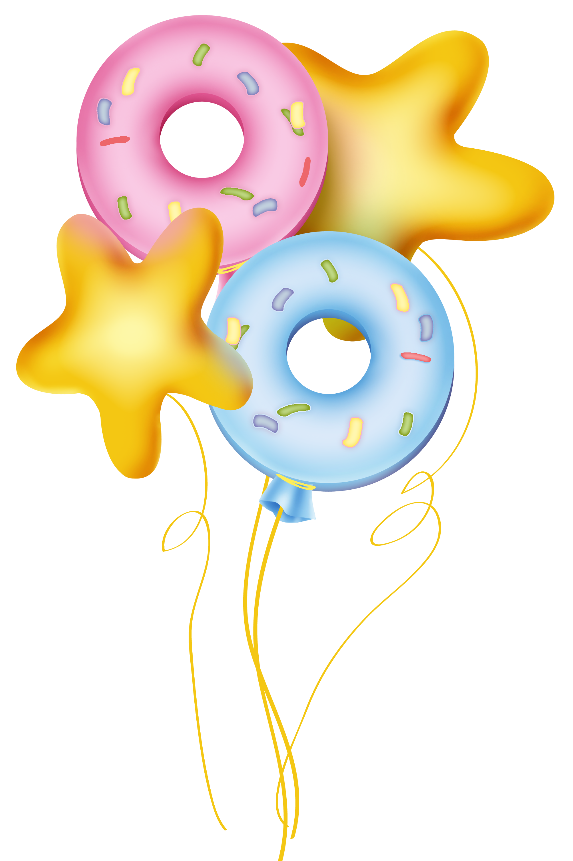 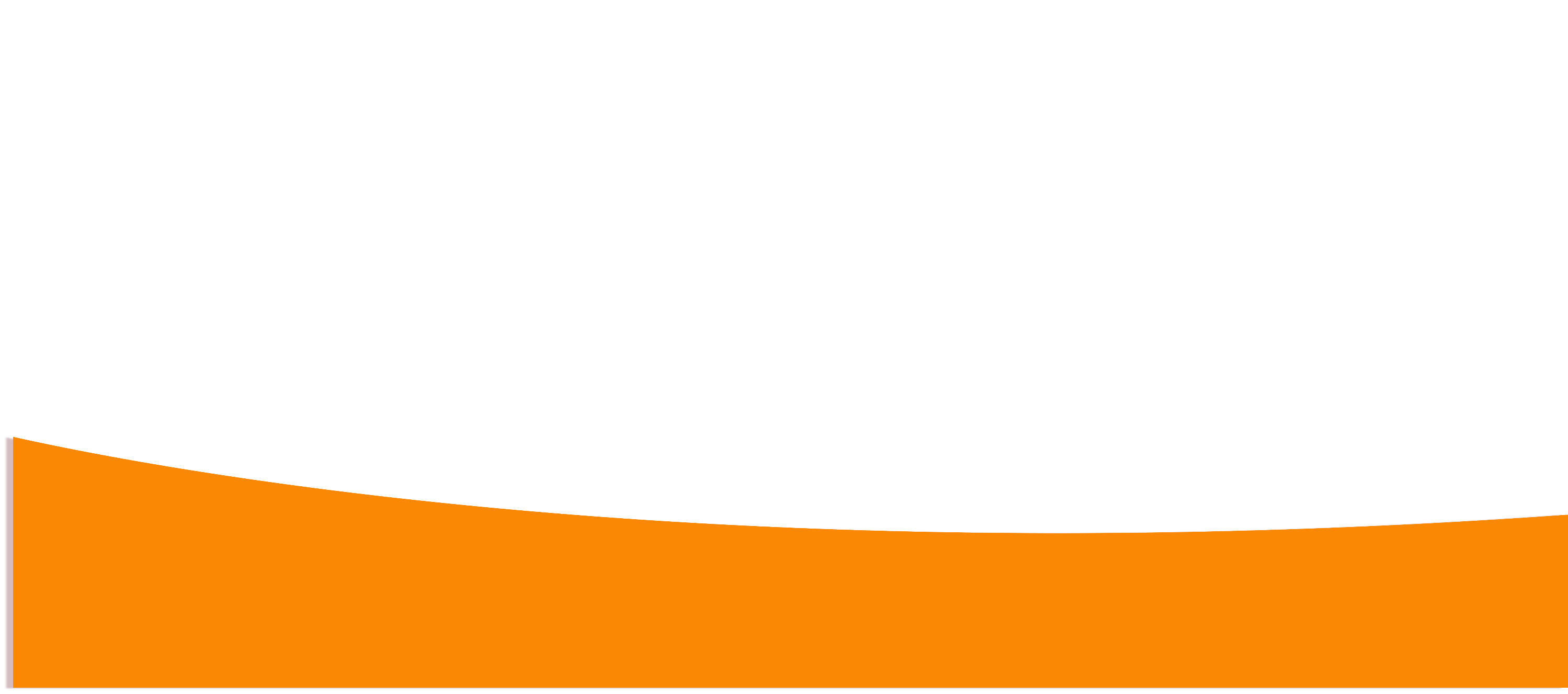 Trong câu văn dưới đây, từ nào đồng nghĩa với nhau?
   Cánh đồng làng em rộng bát ngát, trải dài bao la vô tận, gợi một cảm giác xanh ngợp tới chân trời.
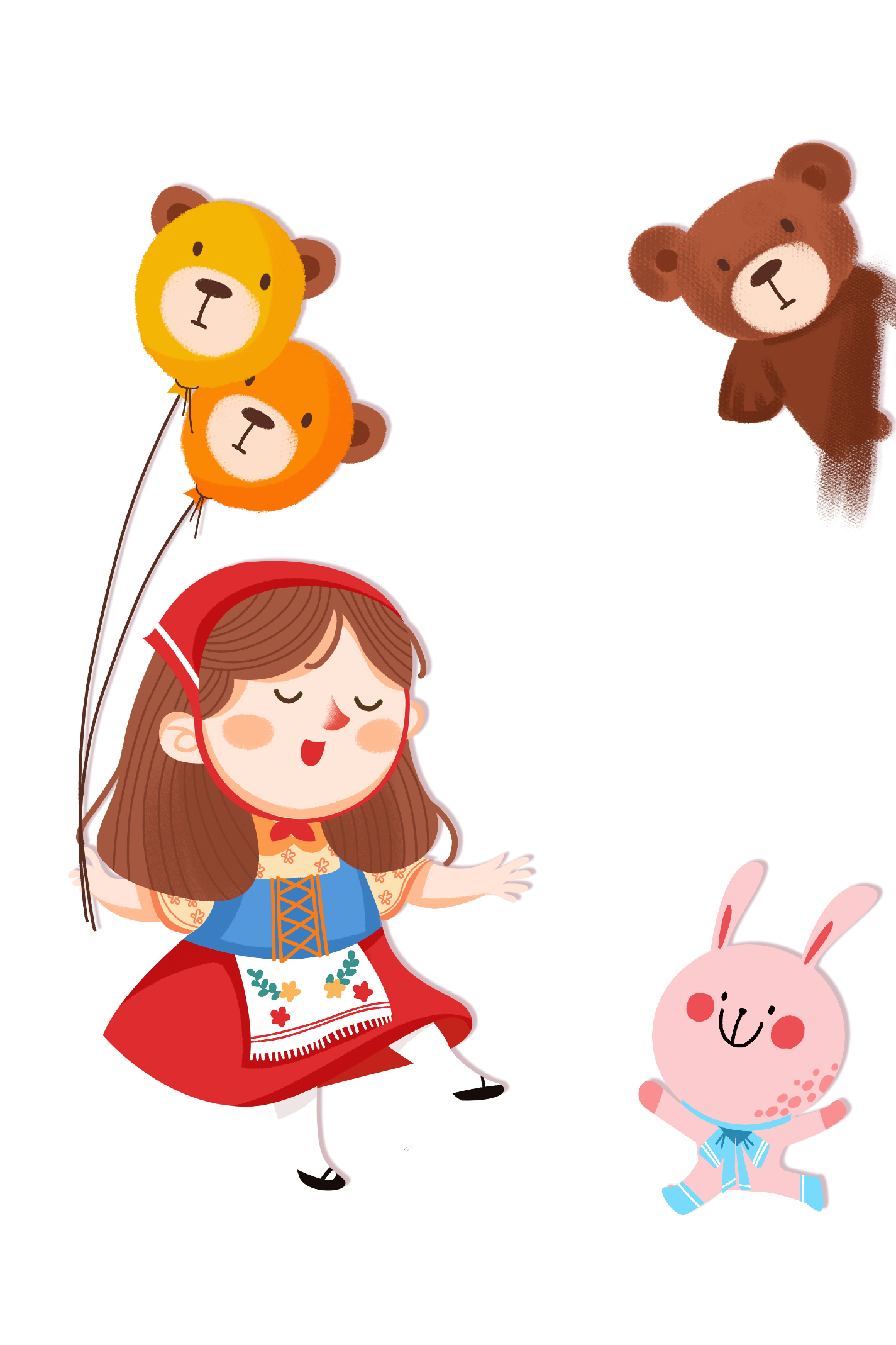 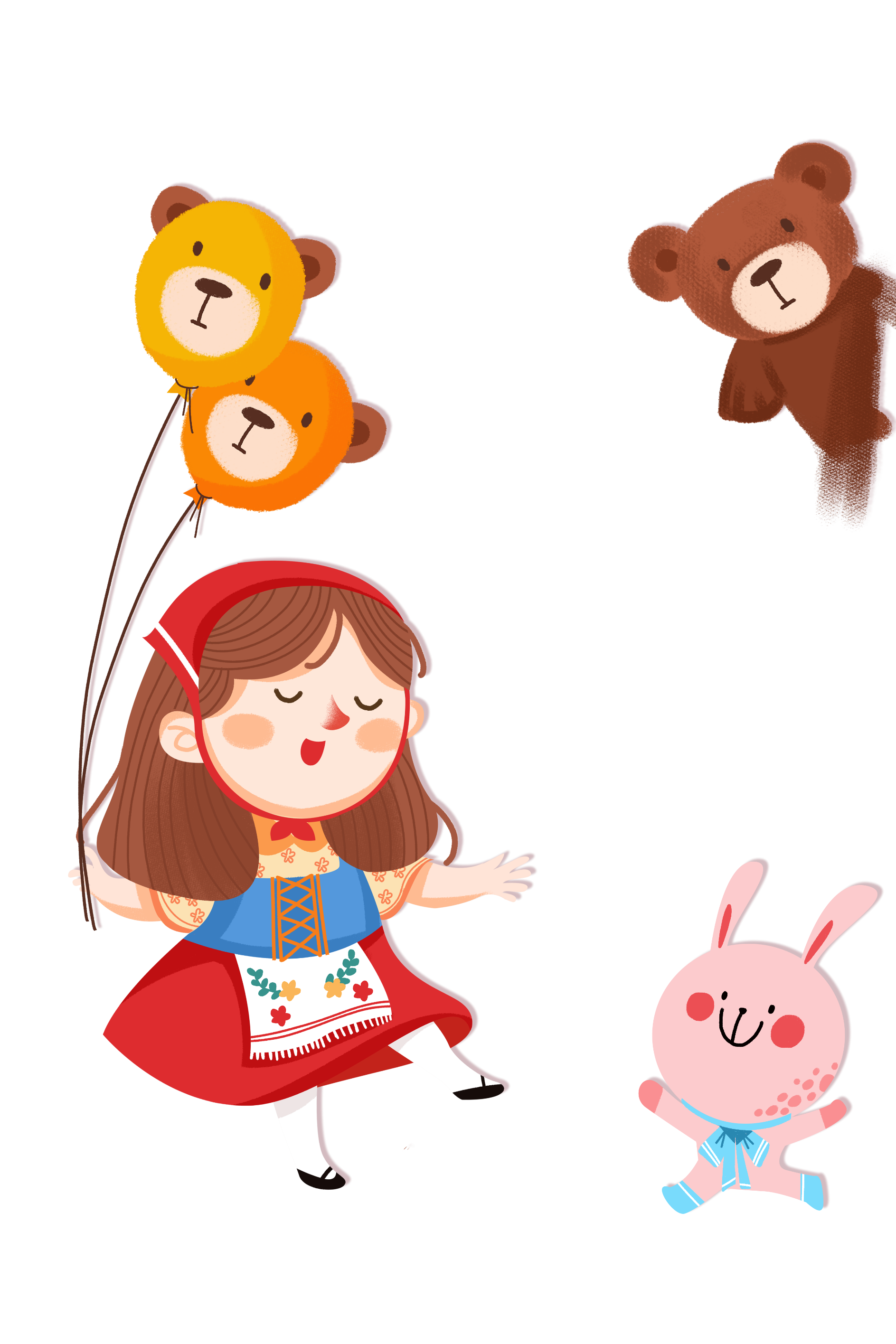 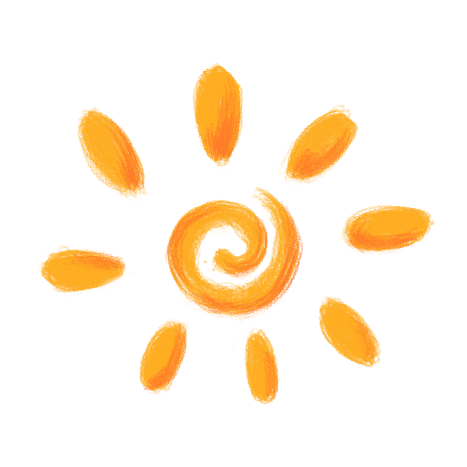 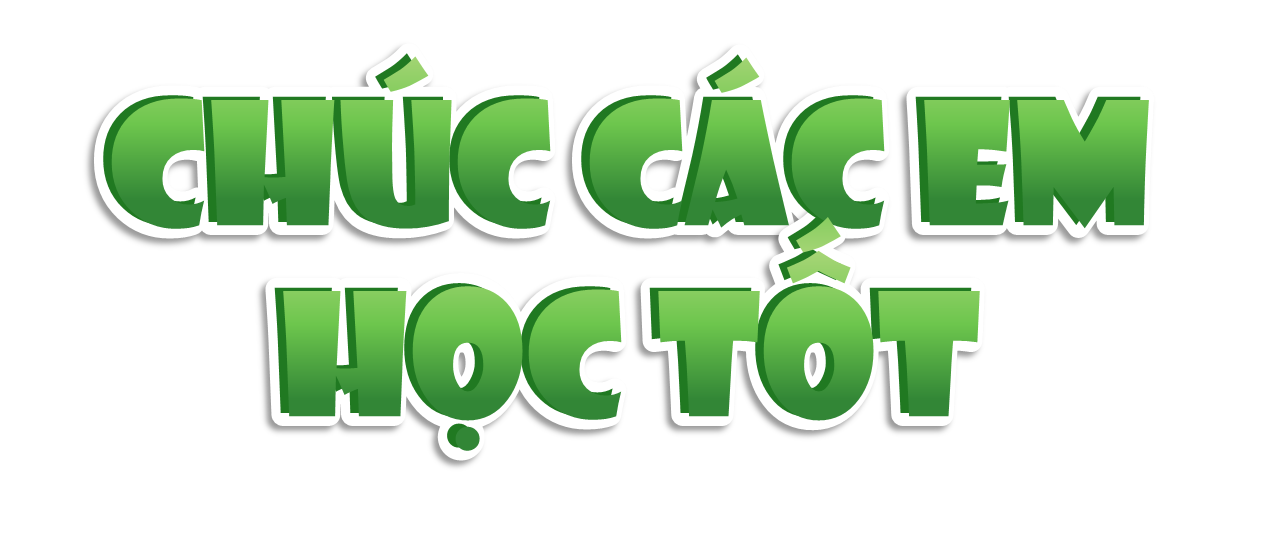 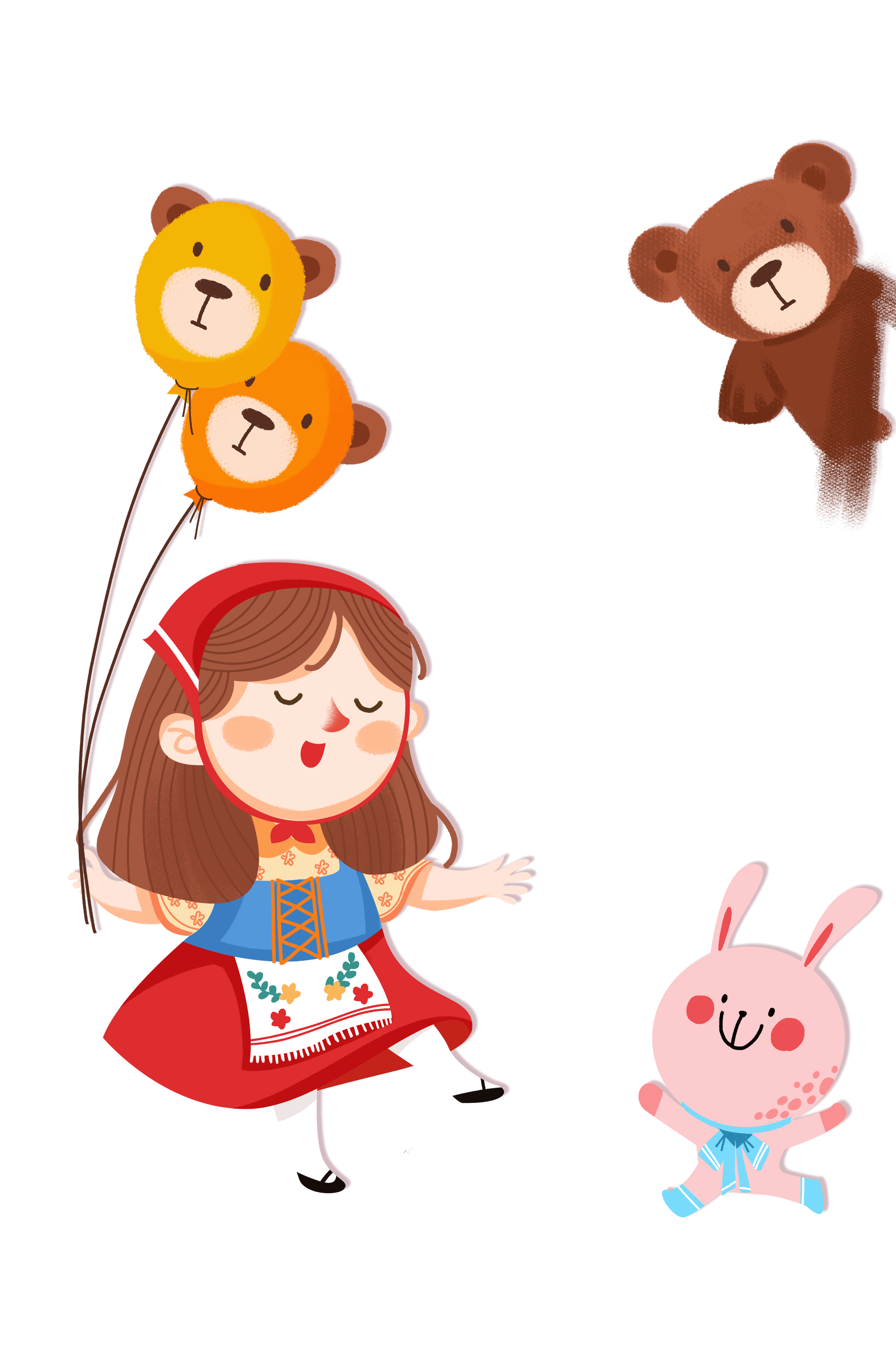 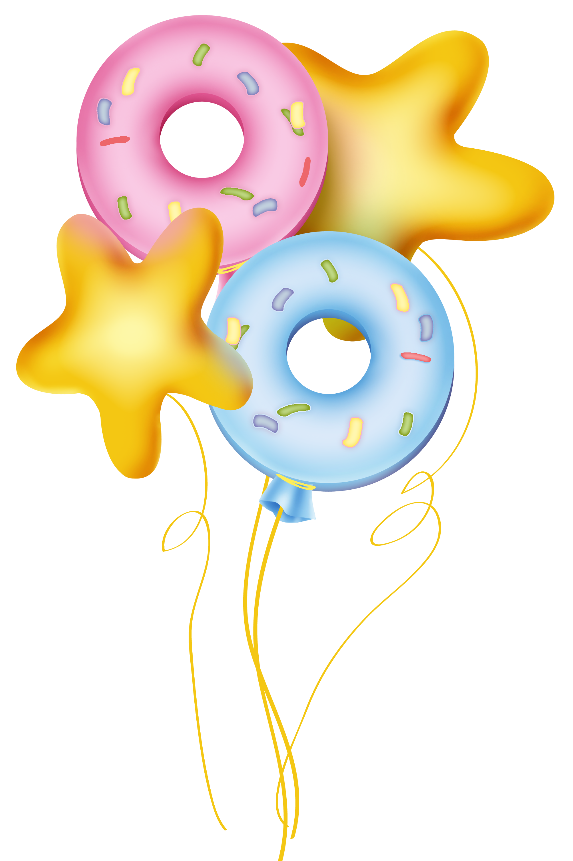 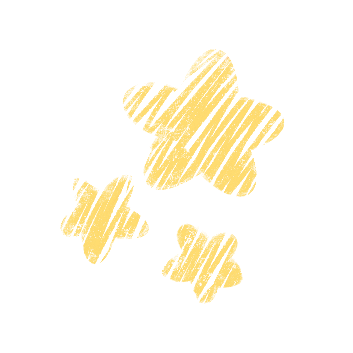 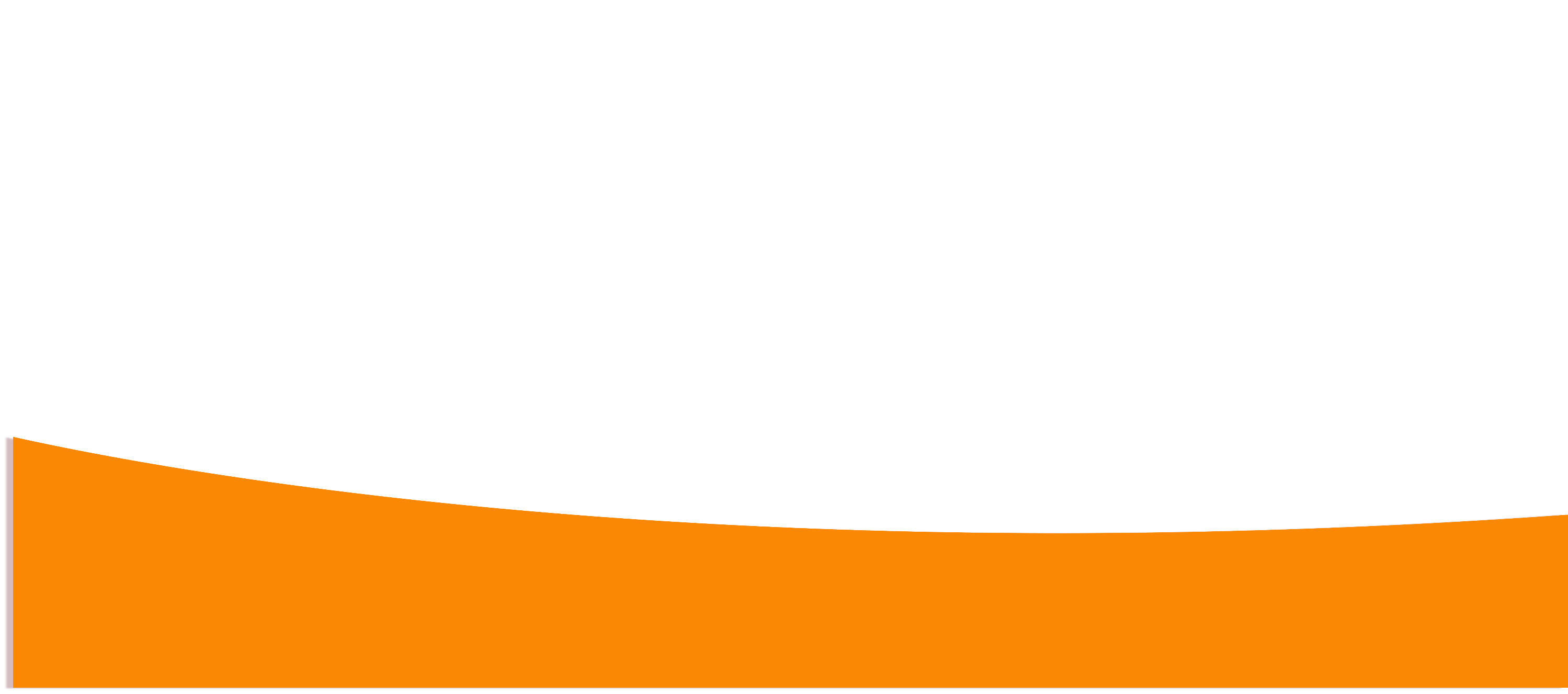